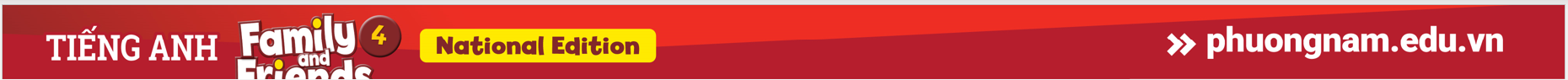 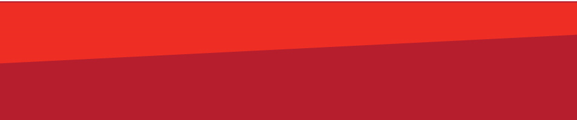 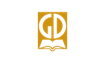 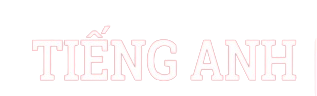 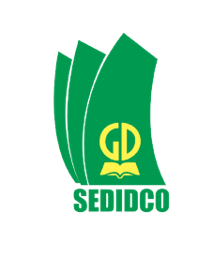 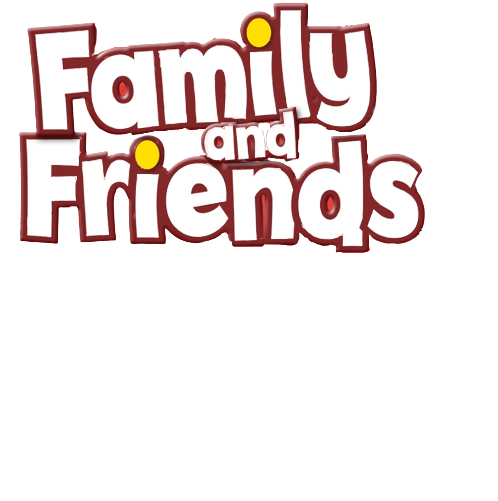 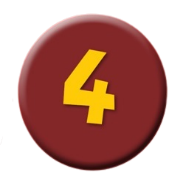 Unit 6
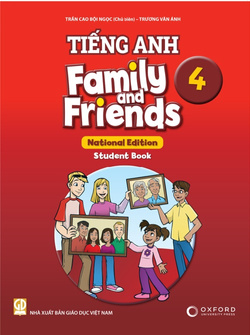 Funny monkeys!
Lesson 5 – Skill Times
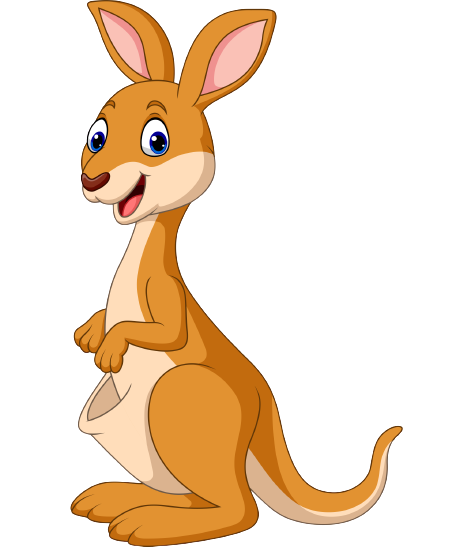 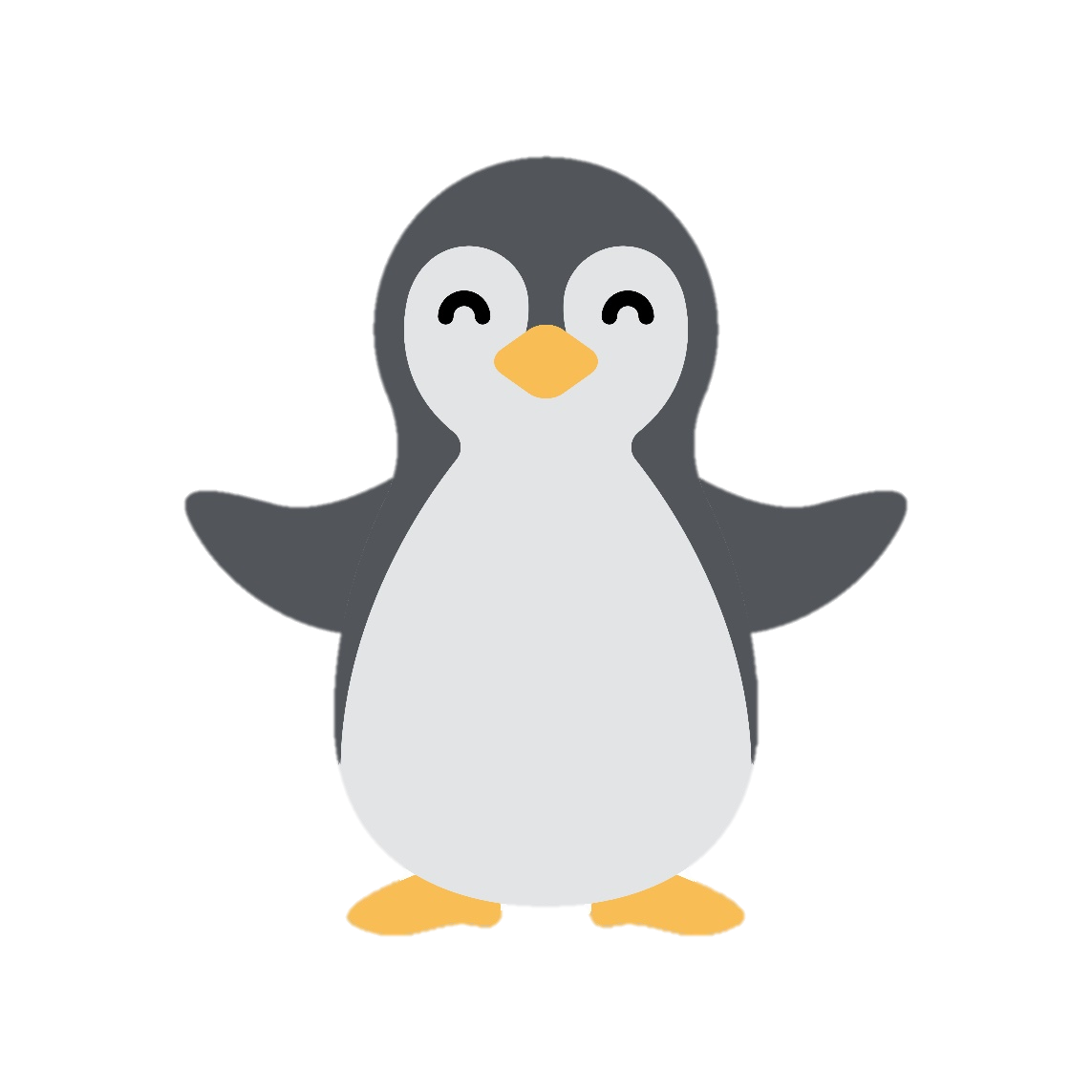 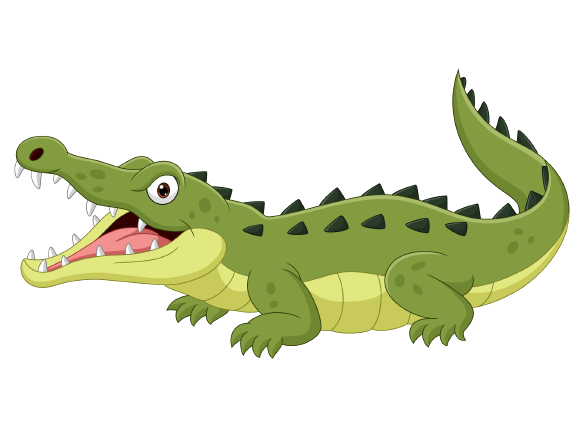 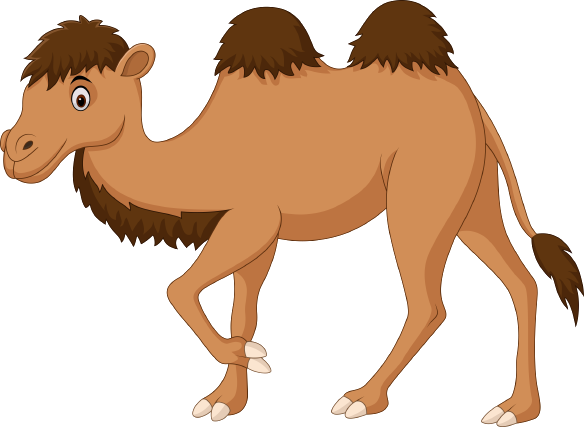 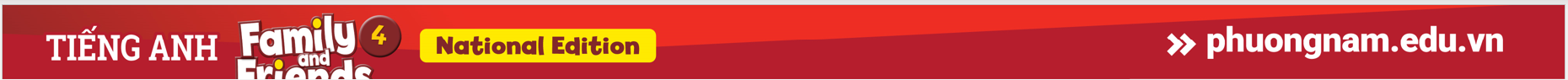 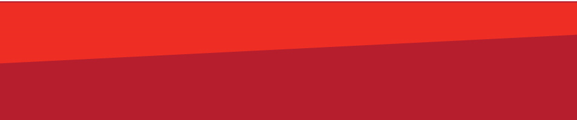 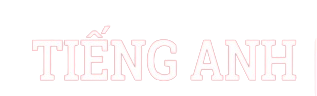 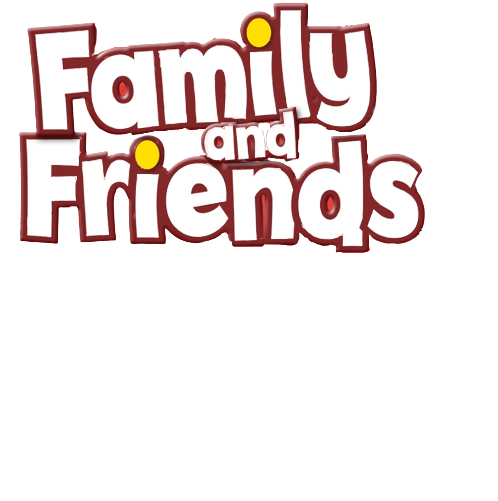 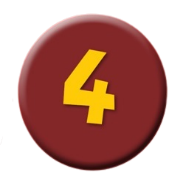 HELLO SONG
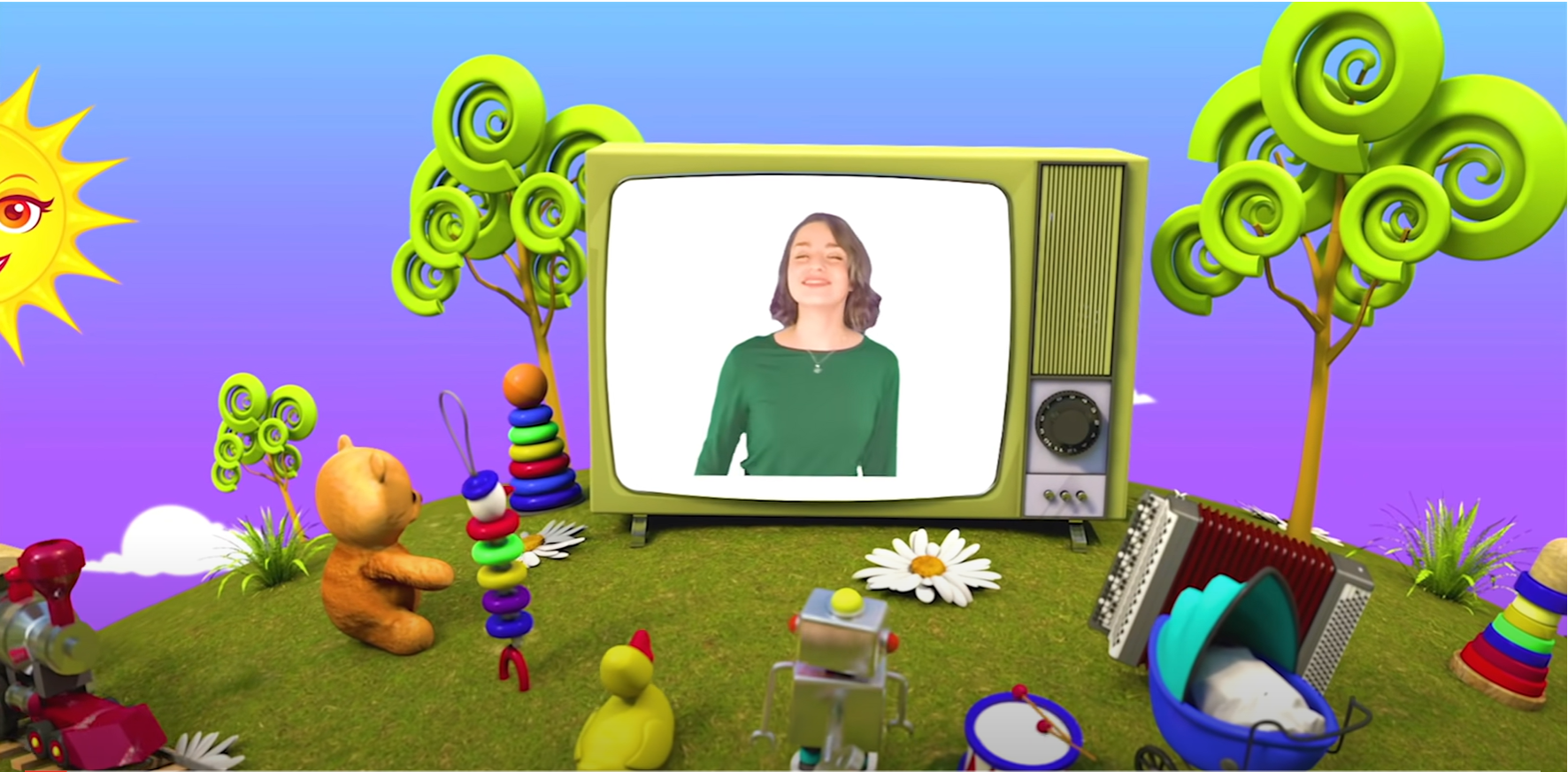 [Speaker Notes: https://www.youtube.com/watch?v=pqDEwPi7vxg]
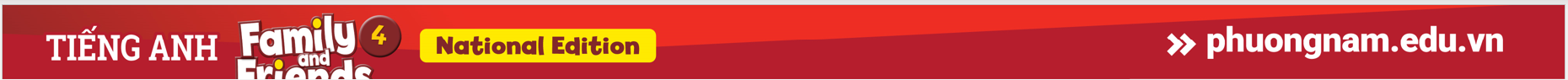 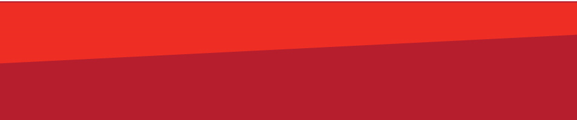 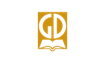 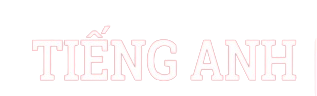 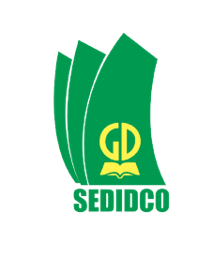 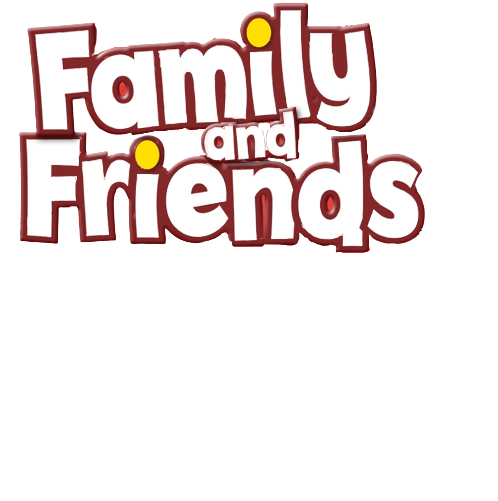 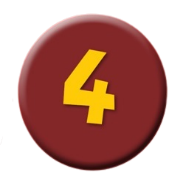 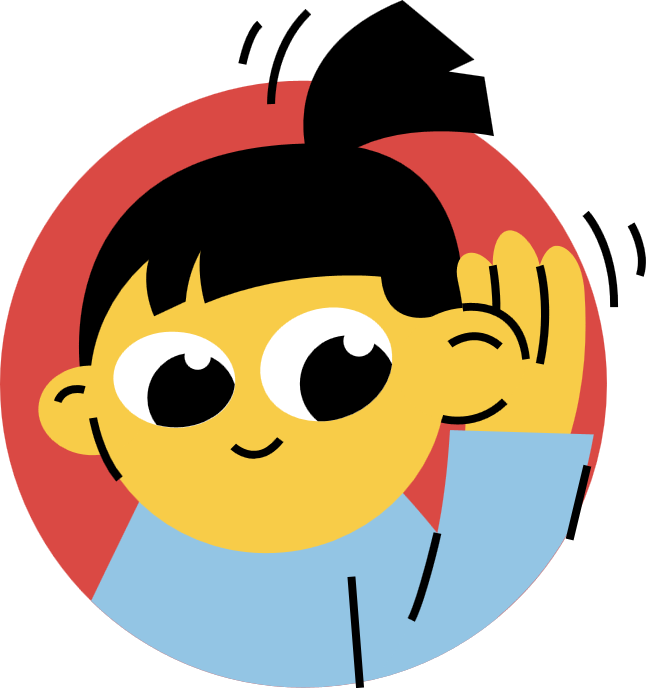 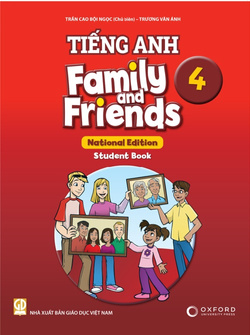 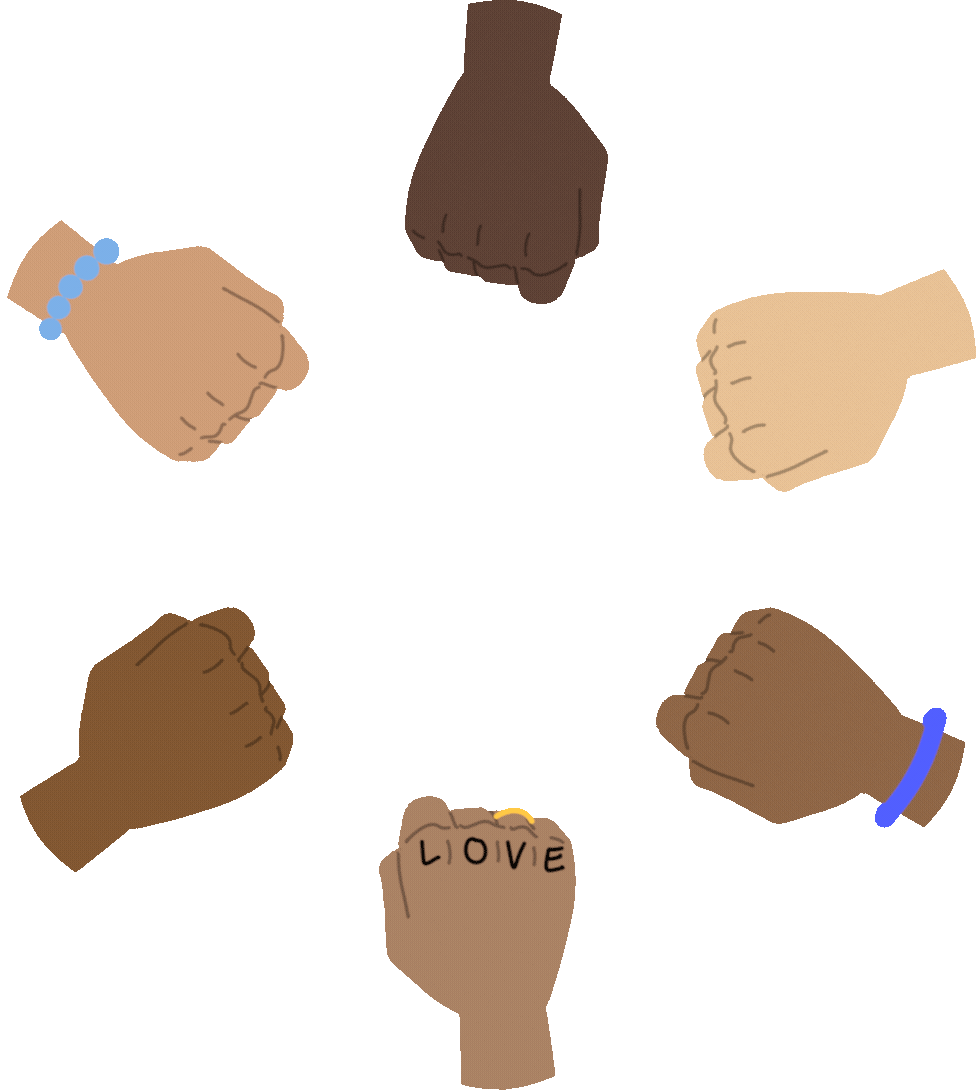 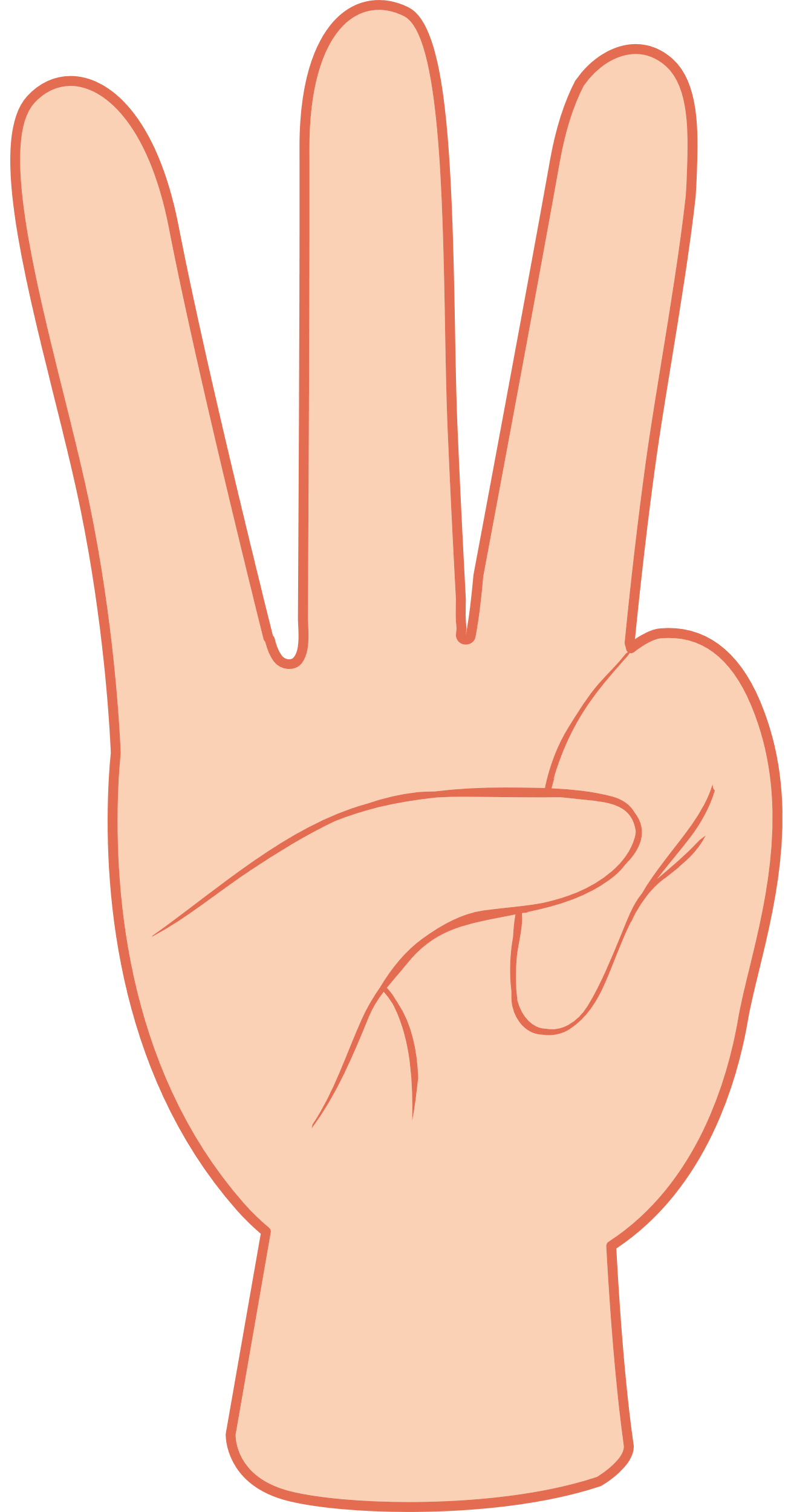 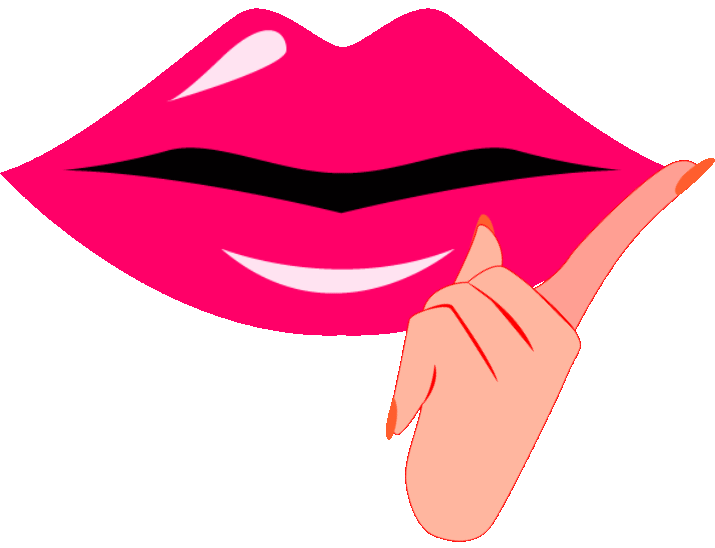 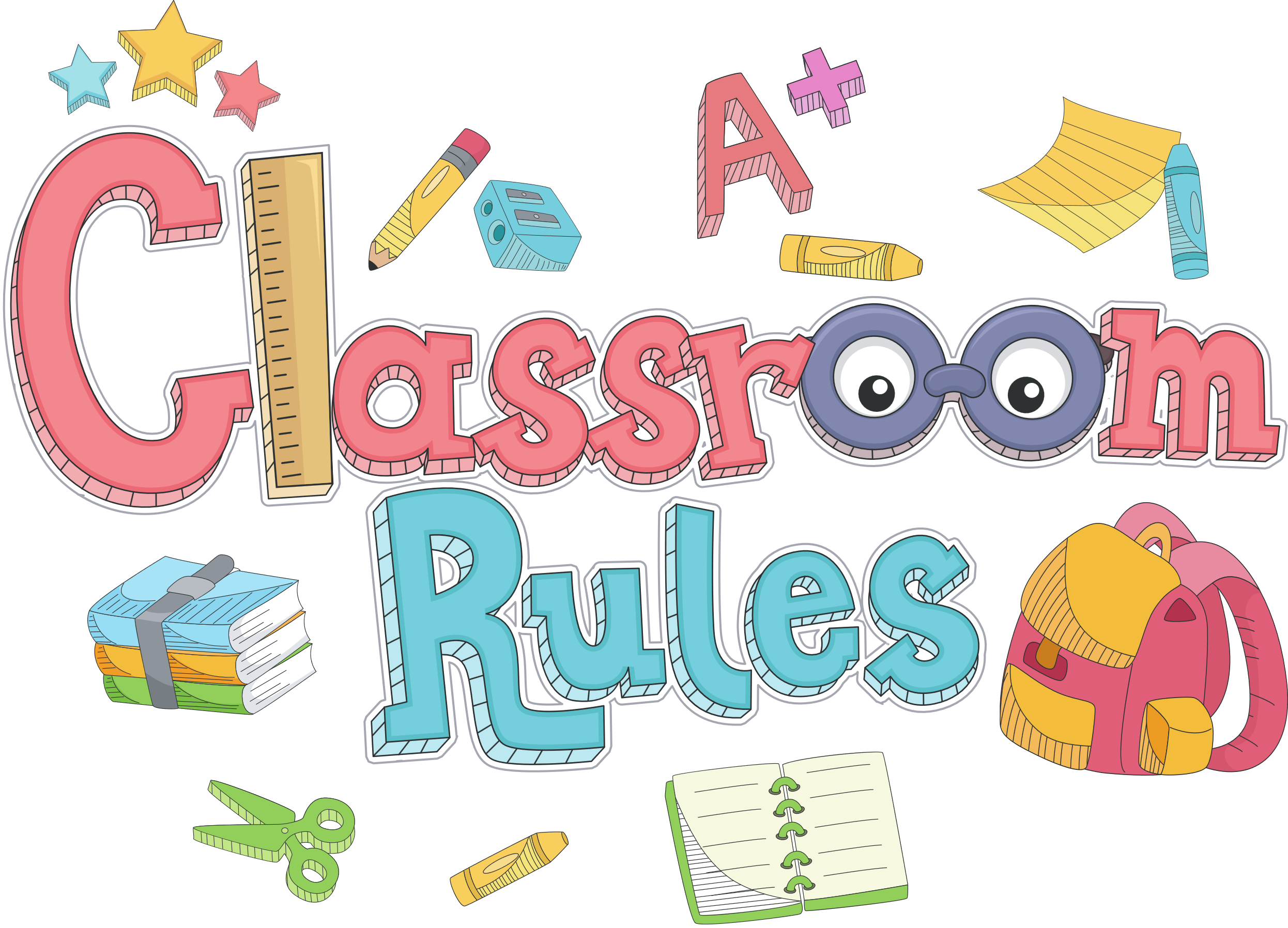 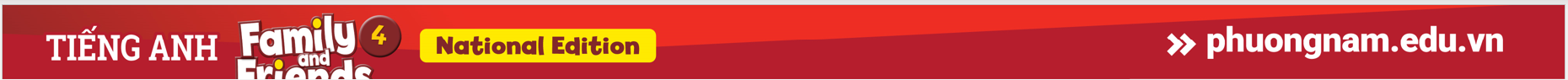 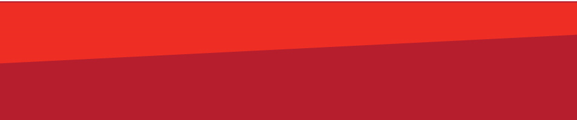 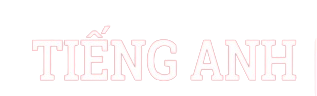 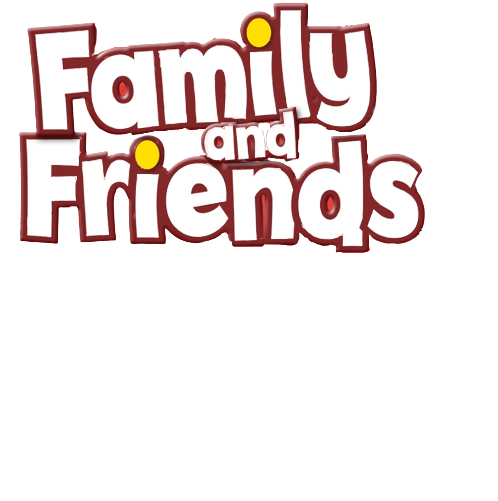 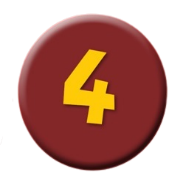 Game: SIMON SAYS
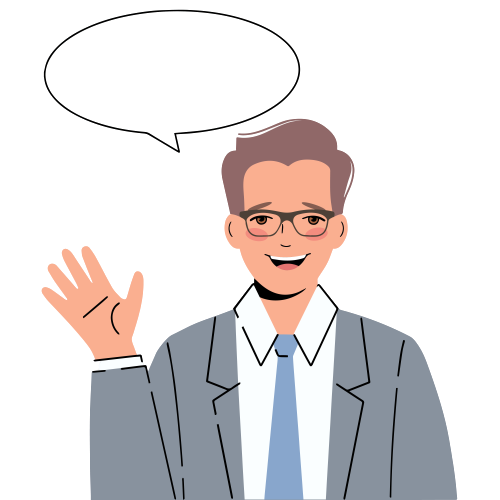 [Speaker Notes: Play Simon says with the verbs in Exercise 1 on page 46.
You can add other verbs.]
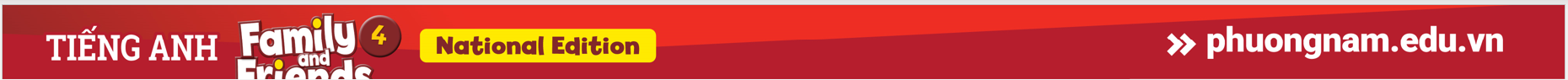 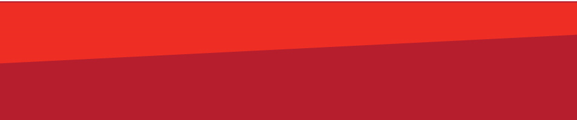 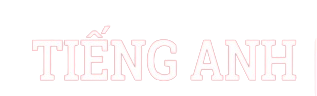 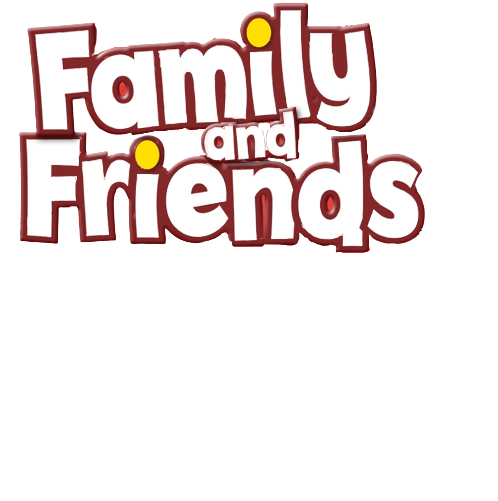 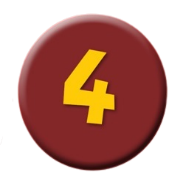 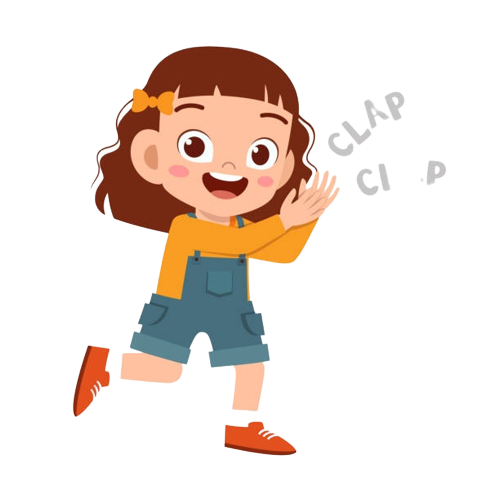 Good job!
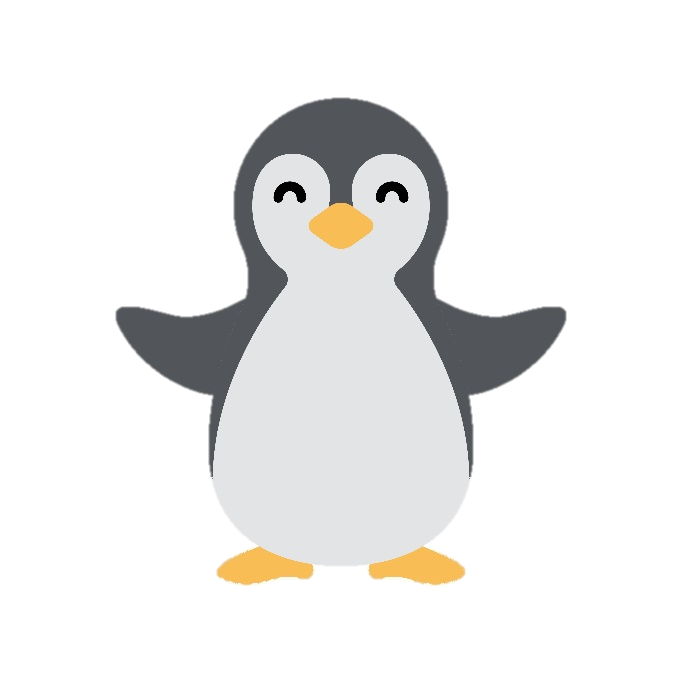 [Speaker Notes: Point and Say]
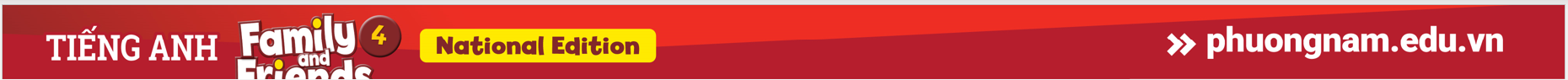 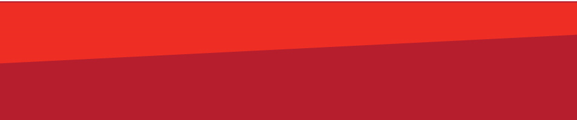 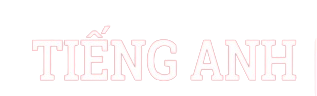 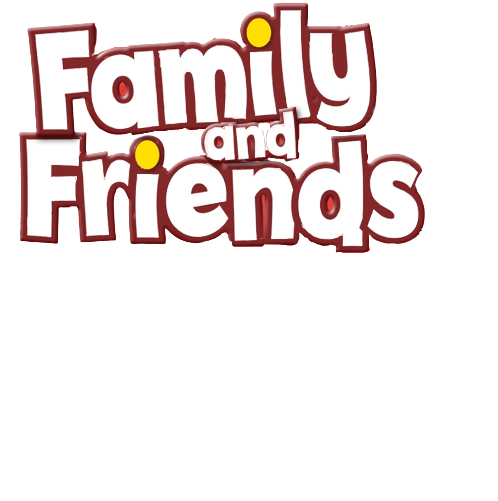 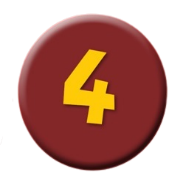 Listen and Answer
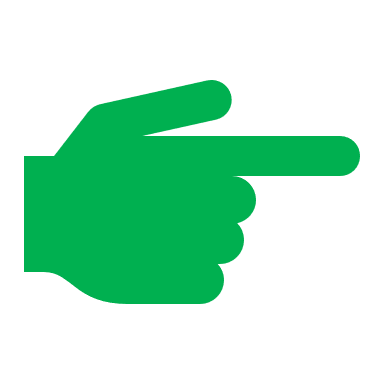 Which animals can you hear?
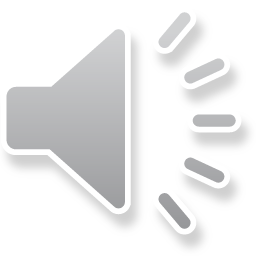 [Speaker Notes: Tell the children they are going to listen to Are the monkeys climbing? song. 
Ask children which animals they remember from the song.
Ask children to open their books to page 46 to check.
Play Track 73 and sing the song.]
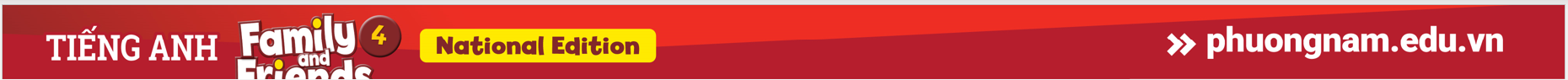 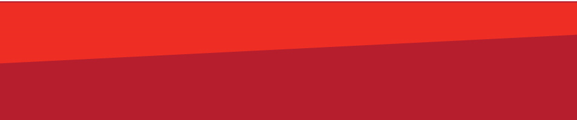 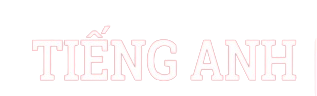 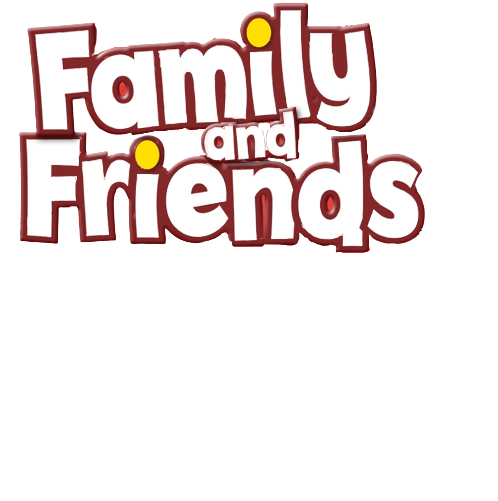 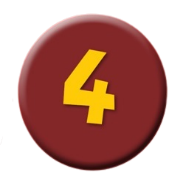 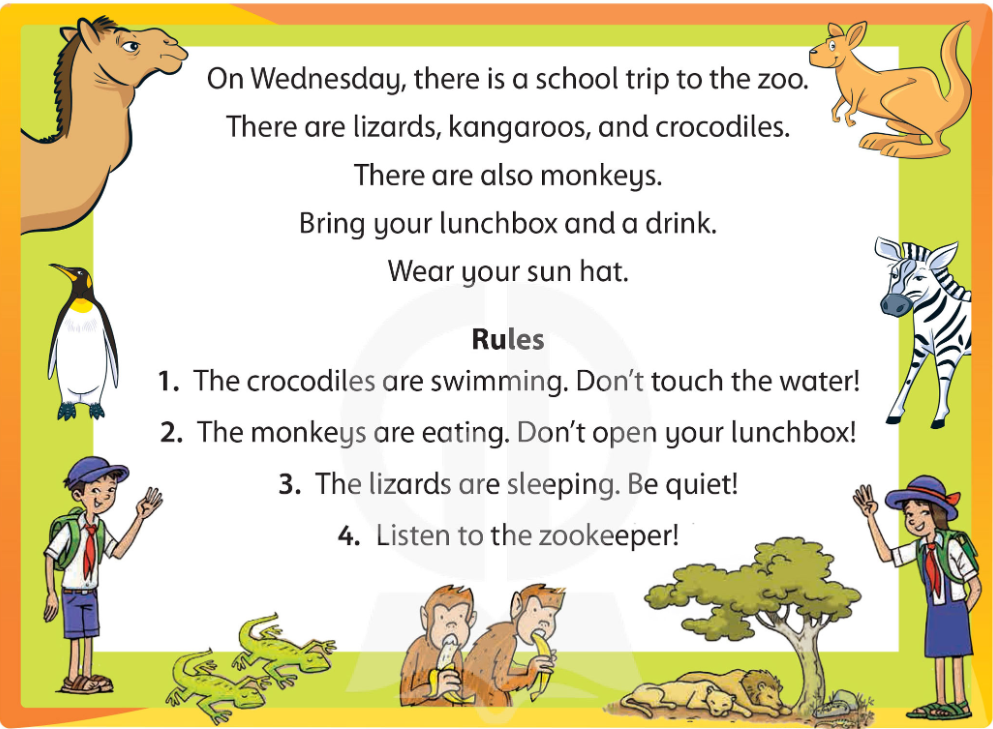 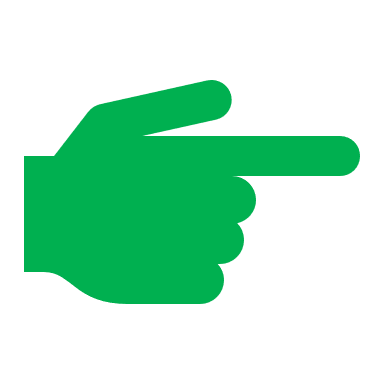 Look 
and 
Answer
[Speaker Notes: * Look at the picture. Where are the children? What animals do you see?
Ask children to look at the text and the picture. Ask children to say what animals they see, what they are doing, and what the place is. 
Answers
They’re at the zoo.
camel, penguin, lizards, monkeys, lions, zebra, kangaroo]
48
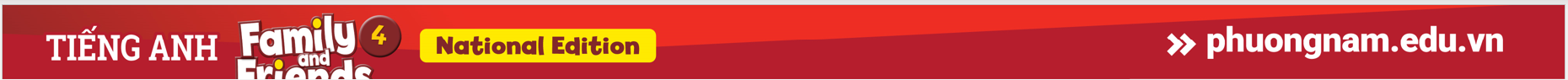 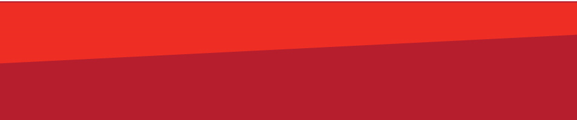 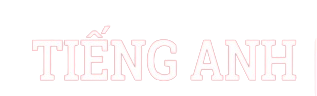 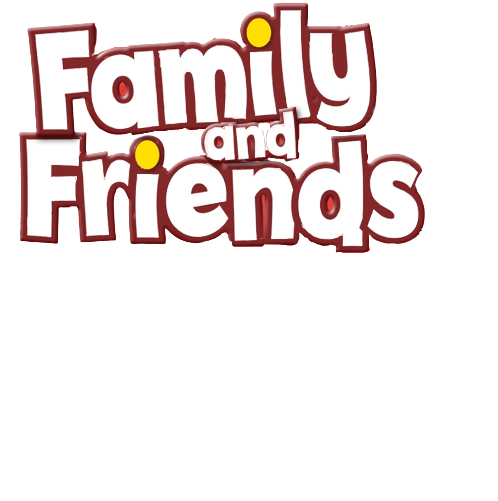 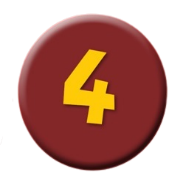 Listen and Point
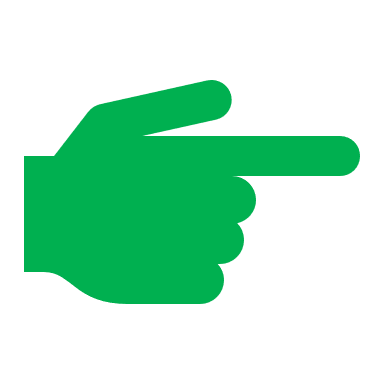 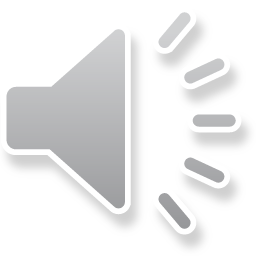 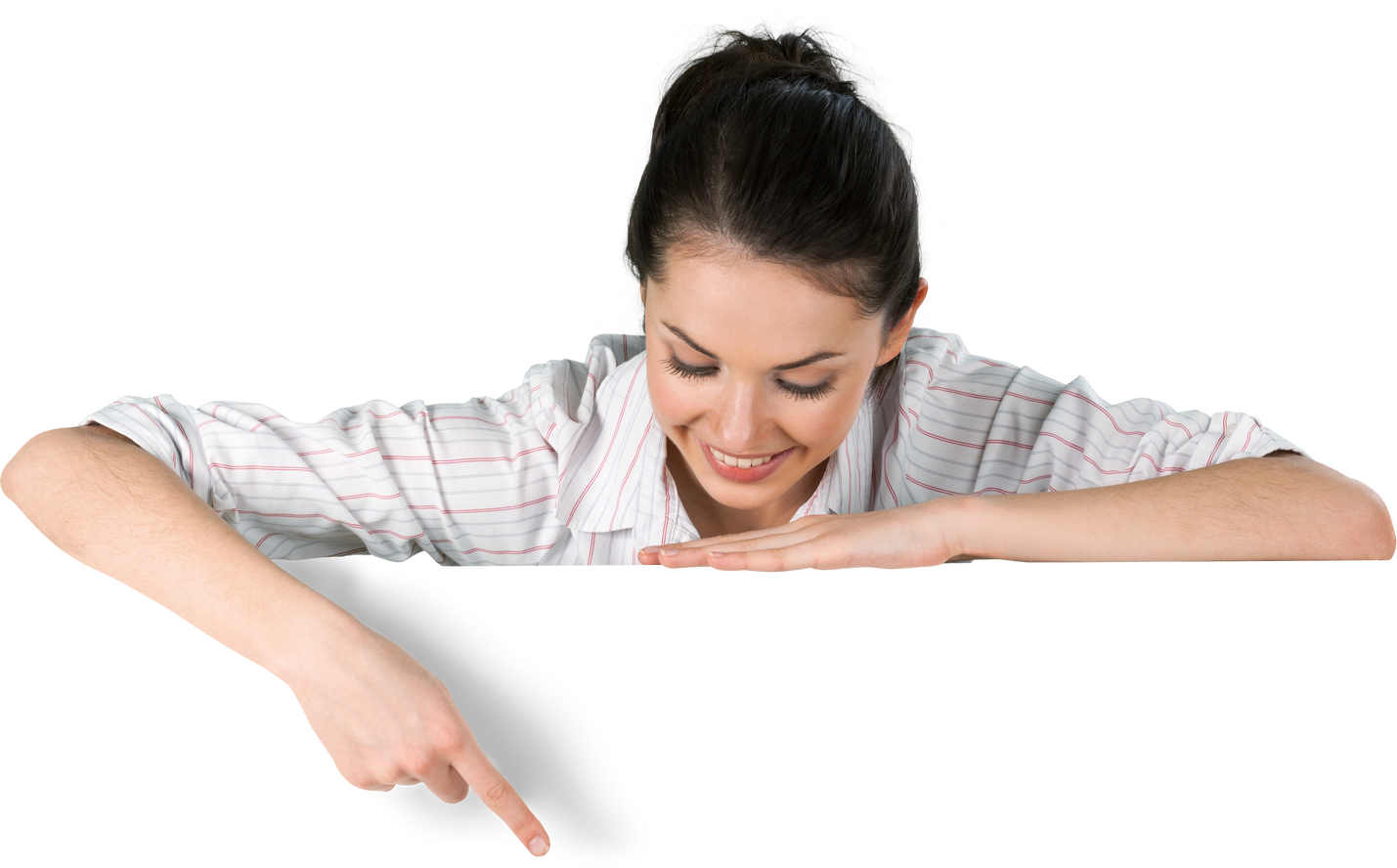 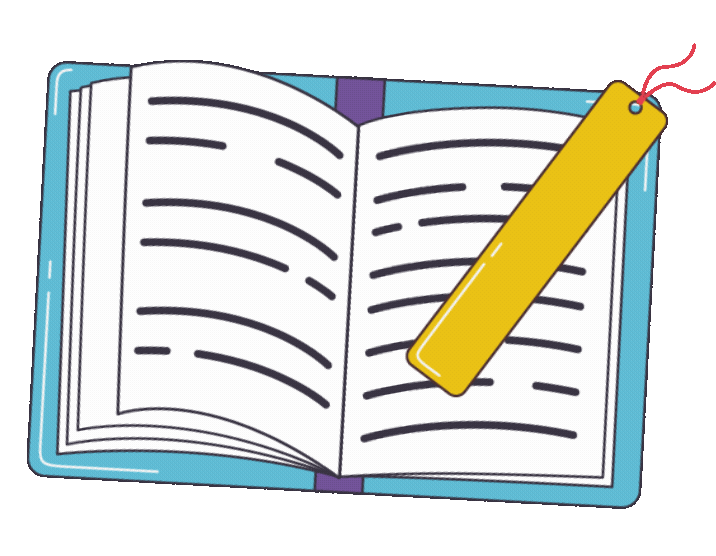 [Speaker Notes: - Play Track 77. Children listen and follow the text.
- Check the answers to the questions from Exercise 1.]
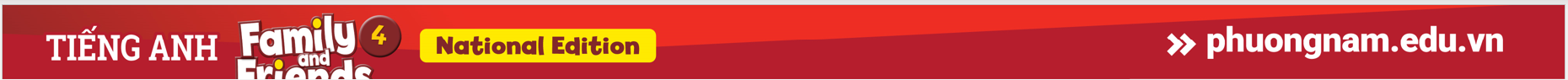 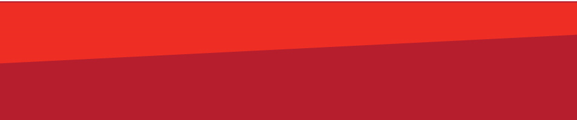 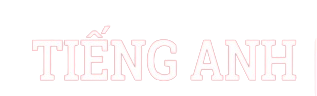 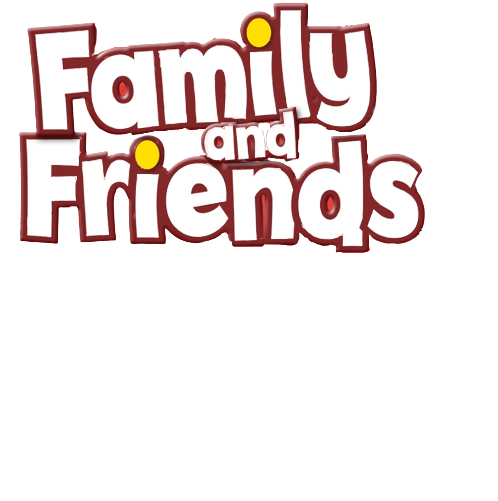 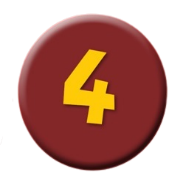 Listen and Repeat
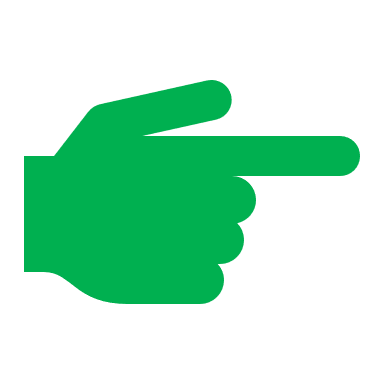 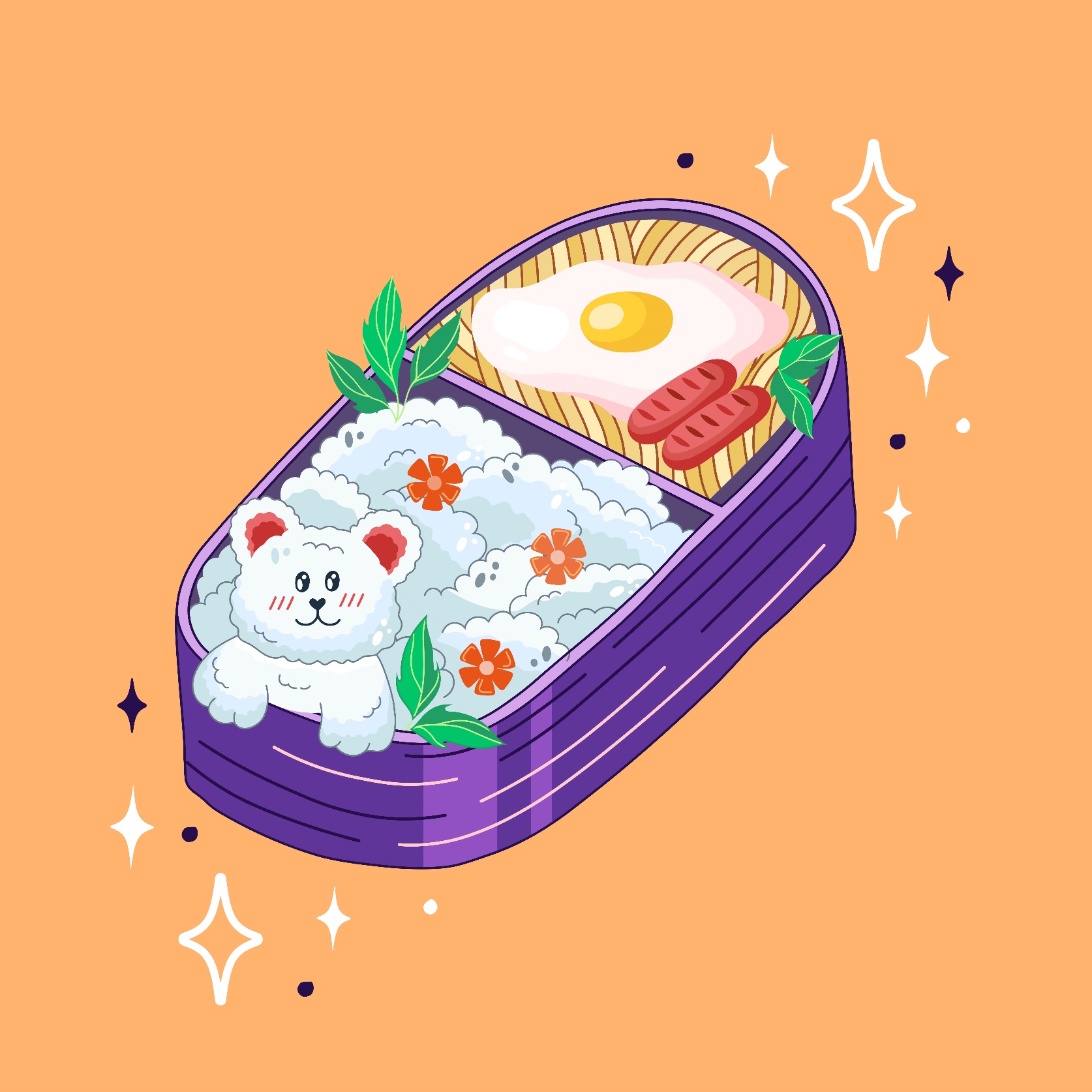 lunchbox
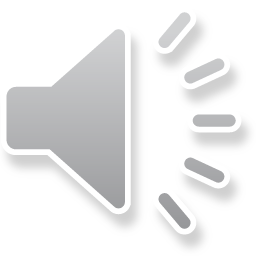 [Speaker Notes: Check children’s understanding of lunchbox, a drink, sun hat and zookeeper, miming where possible.]
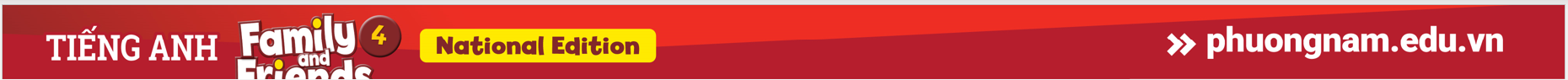 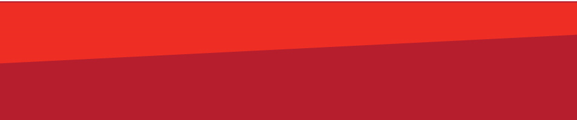 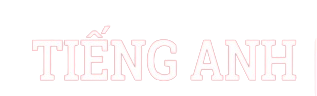 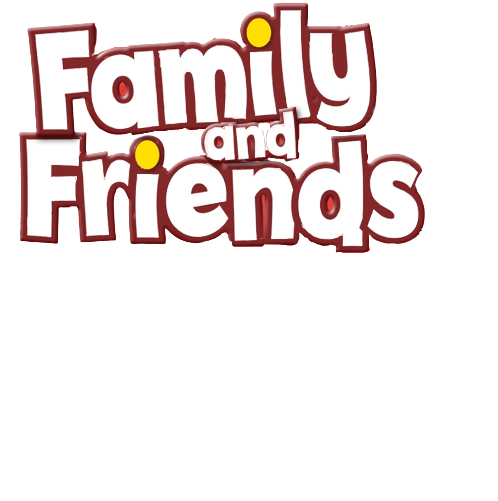 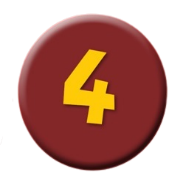 Listen and Repeat
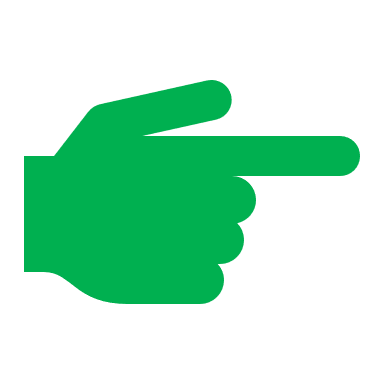 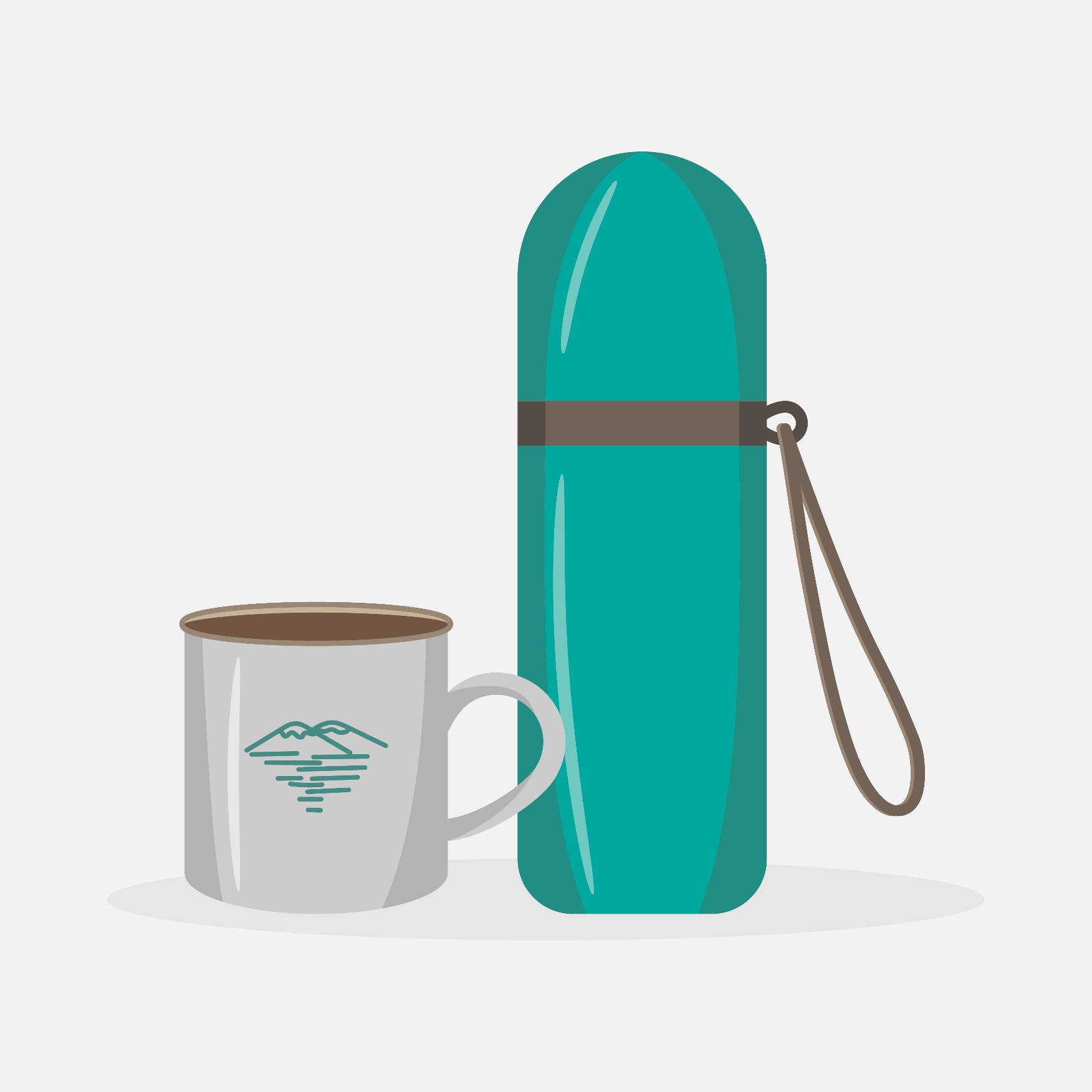 a drink
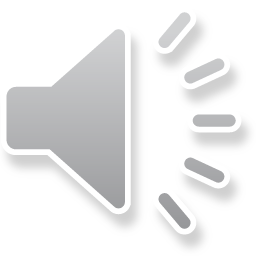 [Speaker Notes: Check children’s understanding of lunchbox, a drink, sun hat and zookeeper, miming where possible.]
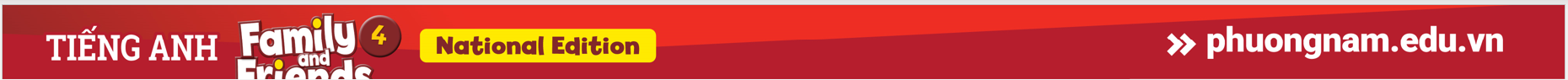 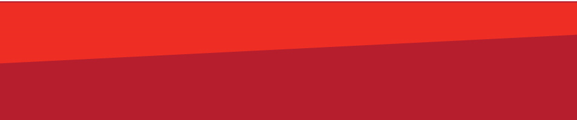 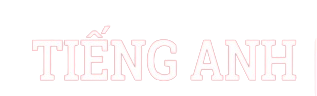 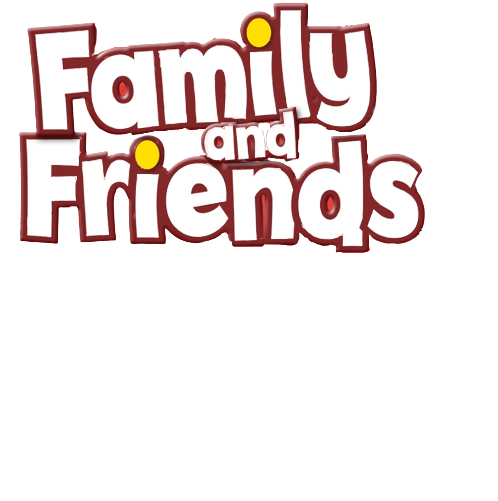 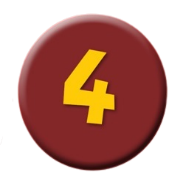 Listen and Repeat
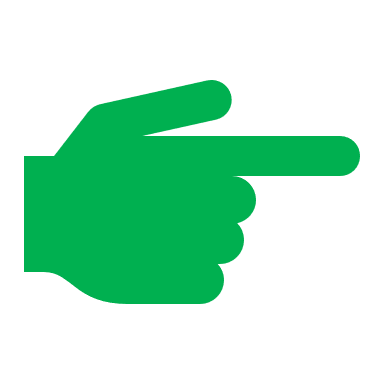 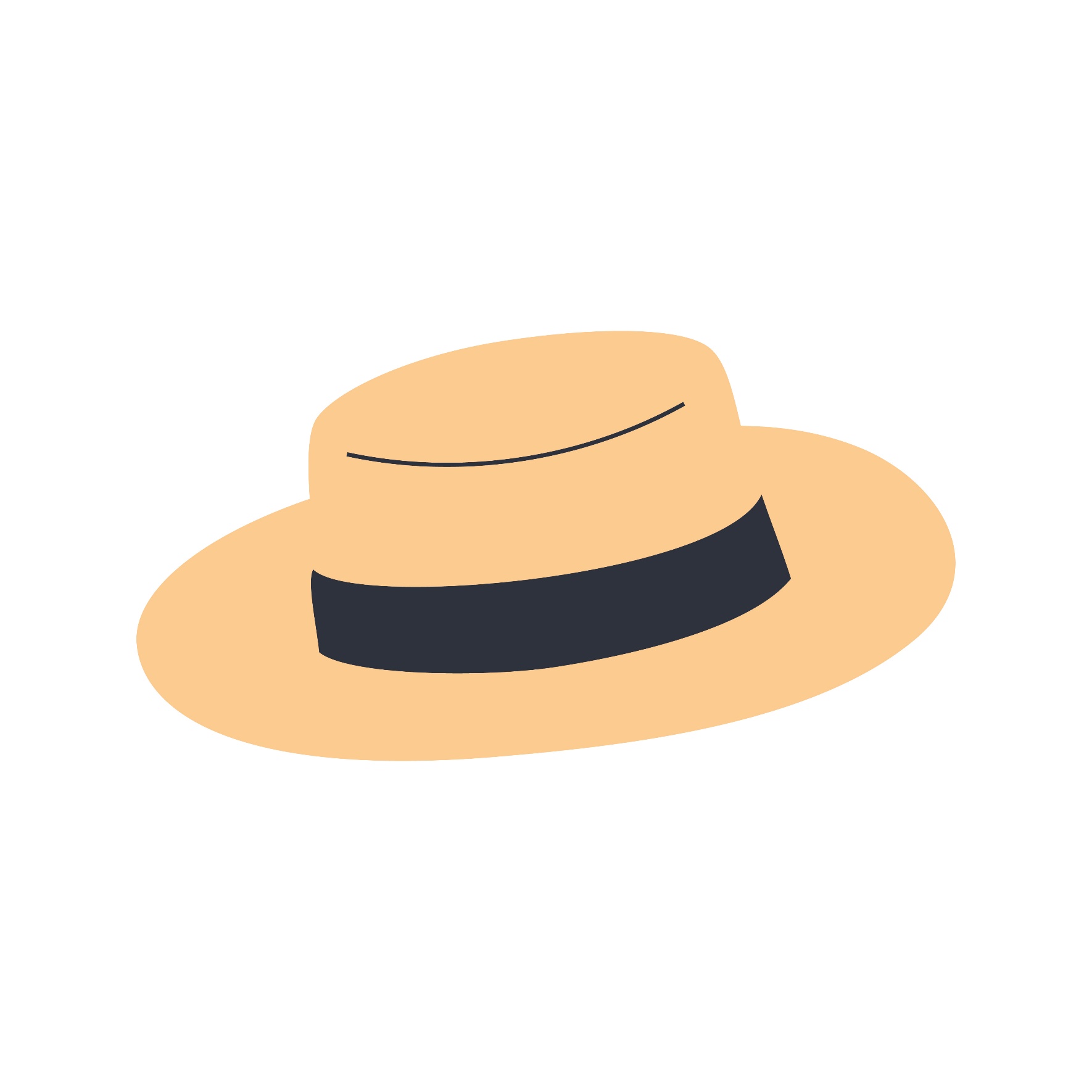 sun hat
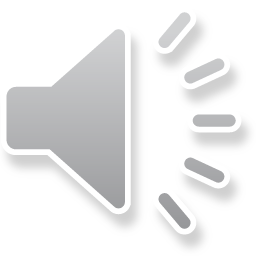 [Speaker Notes: Check children’s understanding of lunchbox, a drink, sun hat and zookeeper, miming where possible.]
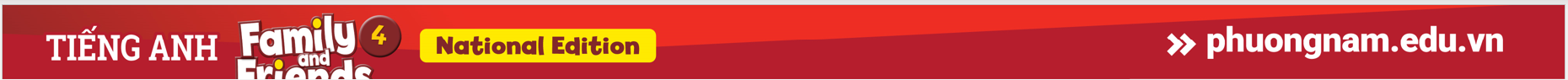 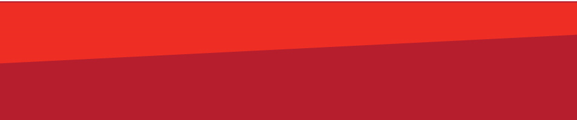 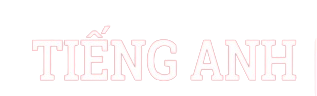 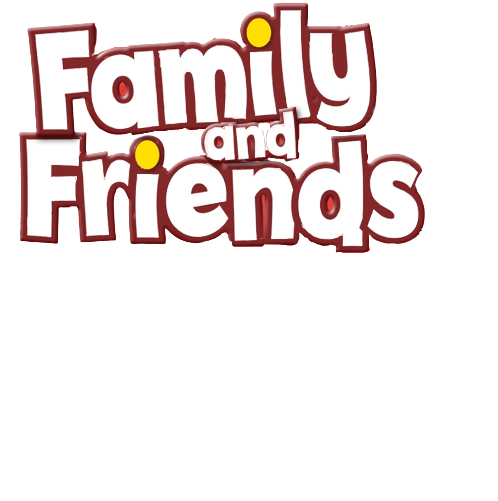 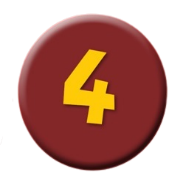 Listen and Repeat
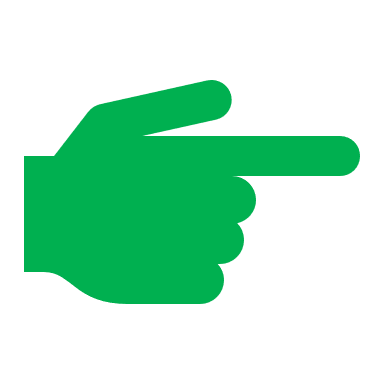 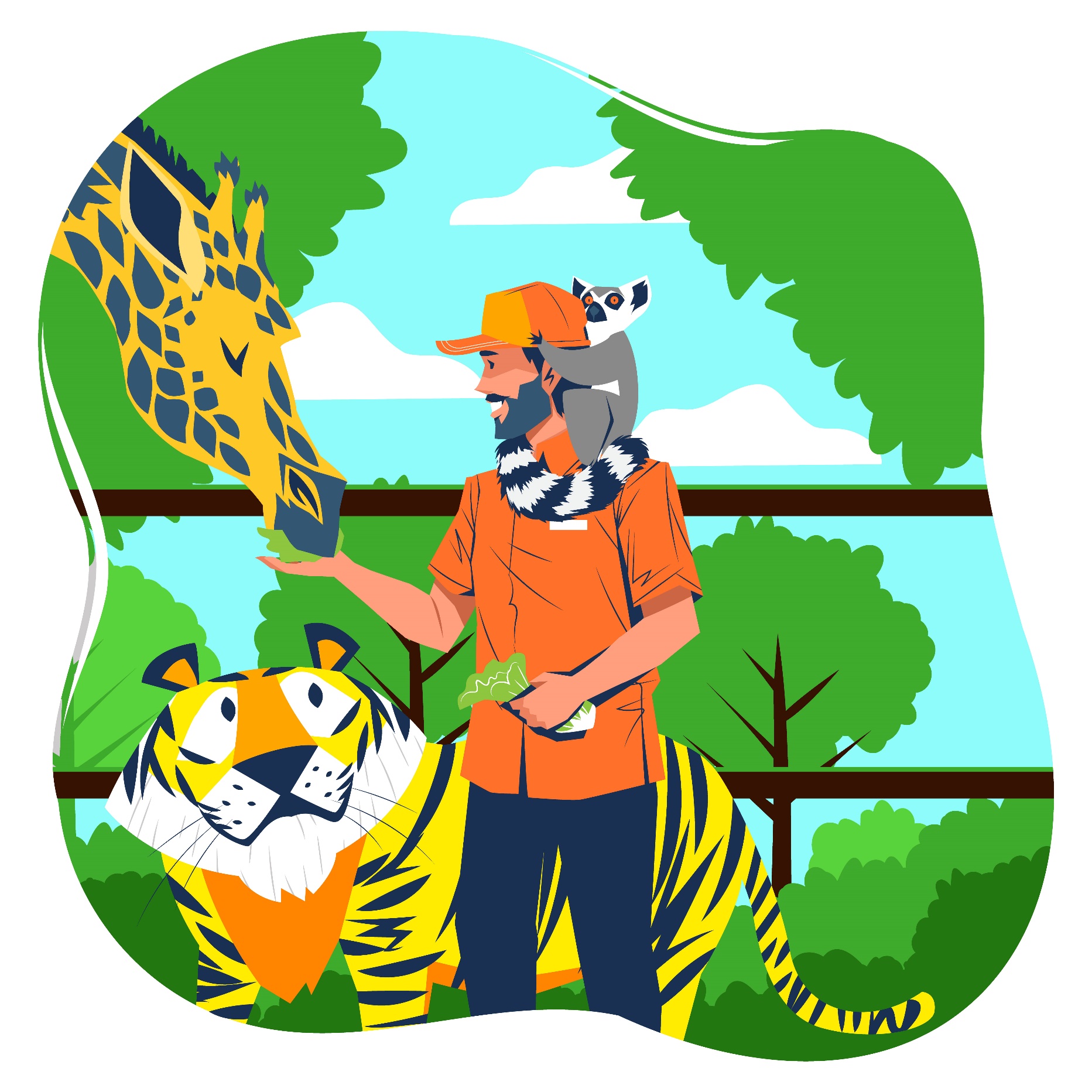 zookeeper
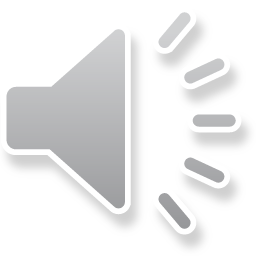 [Speaker Notes: Check children’s understanding of lunchbox, a drink, sun hat and zookeeper, miming where possible.]
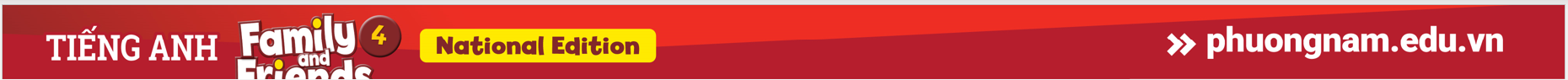 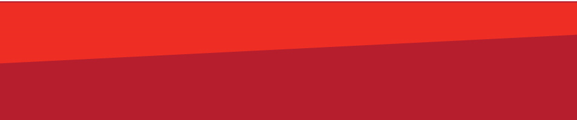 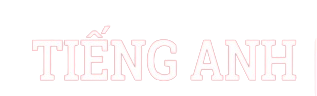 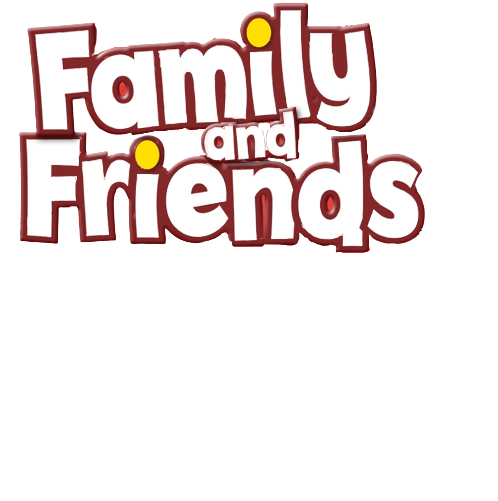 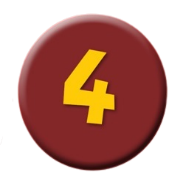 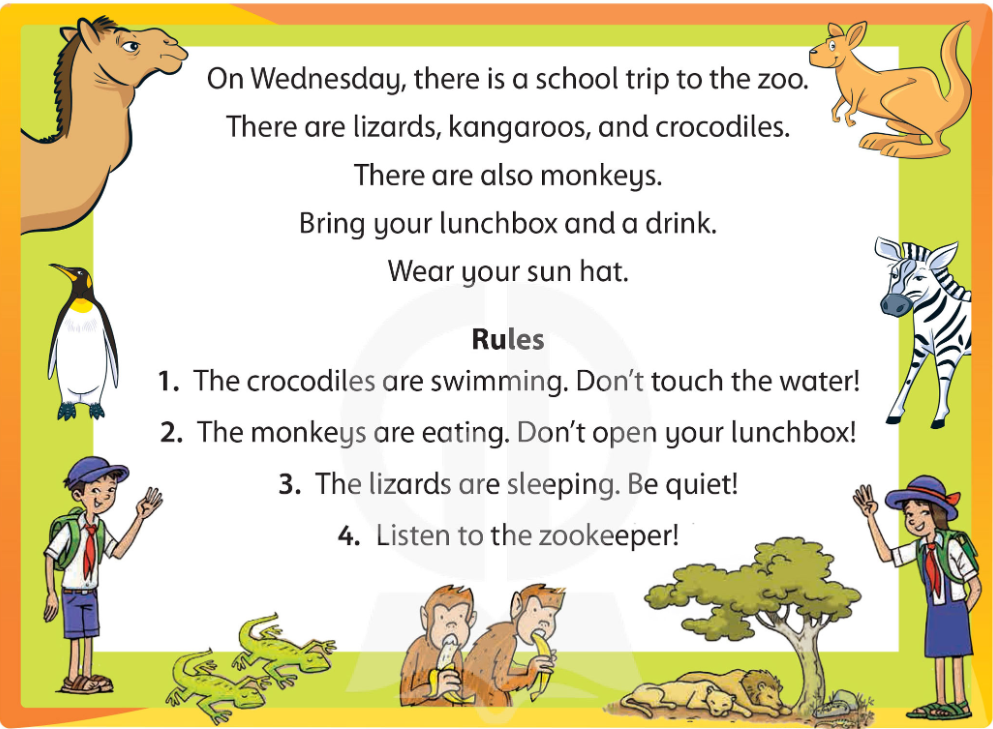 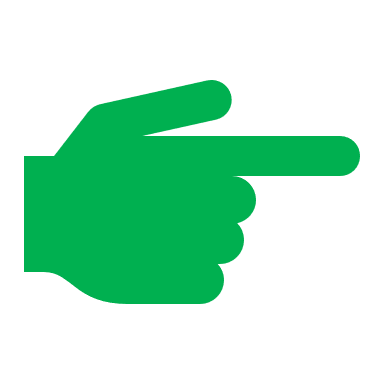 Listen 
and
Answer
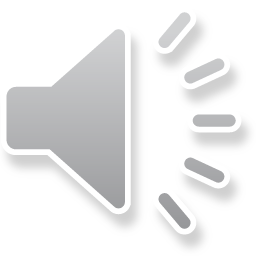 [Speaker Notes: Play the recording a second time and ask children what happens if they touch the water when the crocodiles are swimming; what happens if they open their lunchbox near the monkeys; what happens if they talk near the lizards while the lizards are sleeping; and why they should listen to the zookeeper.]
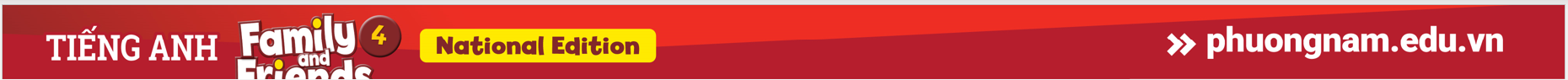 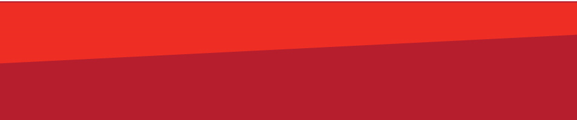 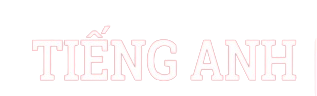 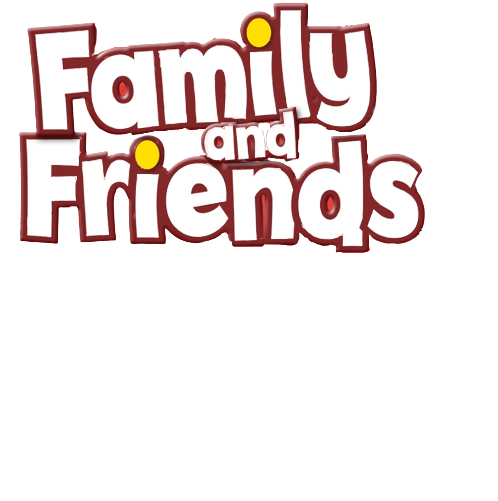 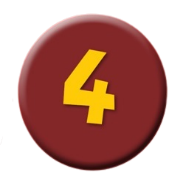 Read again and Write
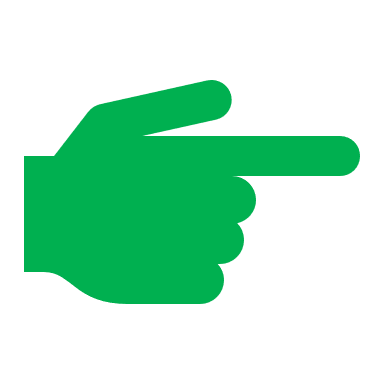 Wednesday
1. The school trip is on ___________ .
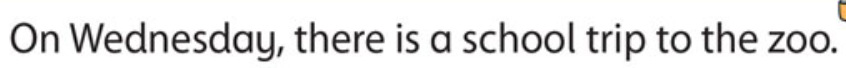 [Speaker Notes: Explain that children are going to complete the sentences with words they will find in the text. Show an example.
Ask children to write 1 to 5 in their notebooks.]
48
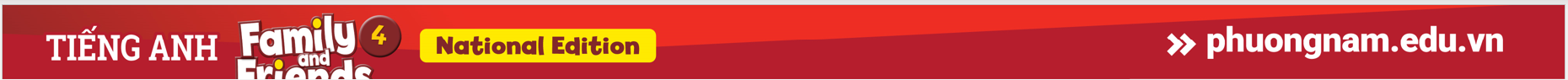 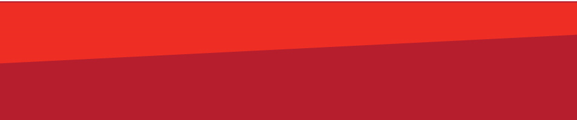 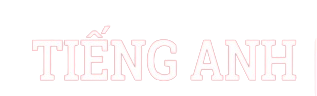 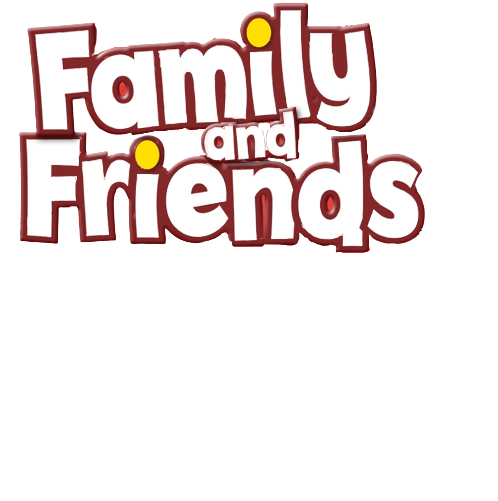 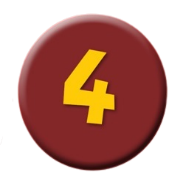 Read again and Write
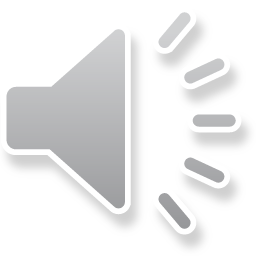 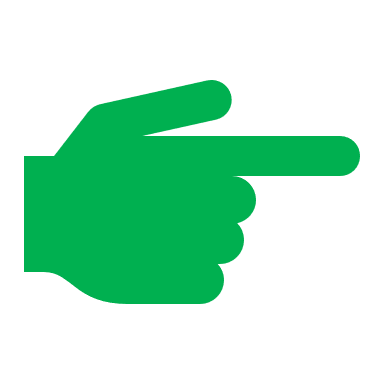 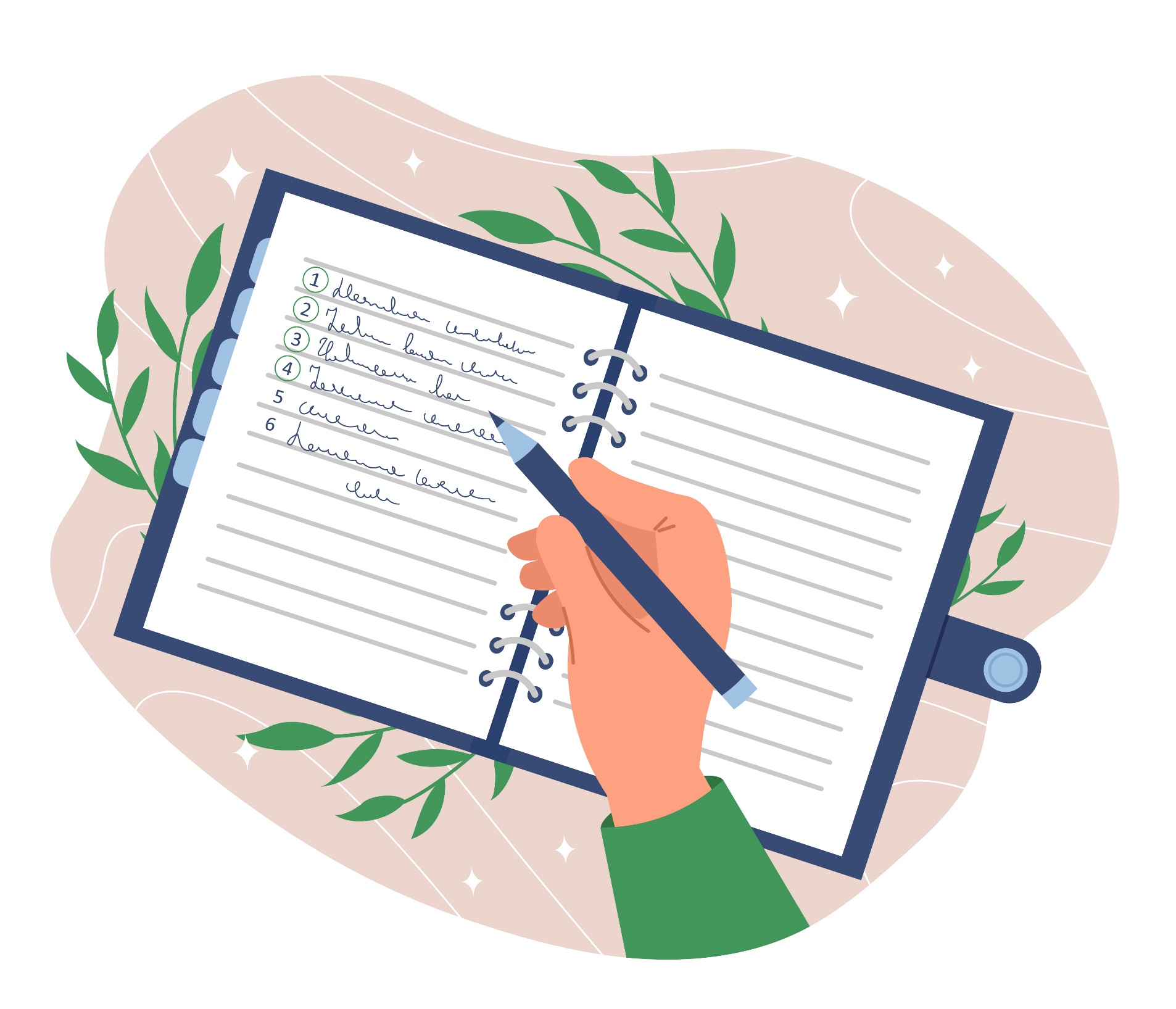 [Speaker Notes: Allow time for children to read the text again and write their answers in their notebooks.
Play music for students to do the task.]
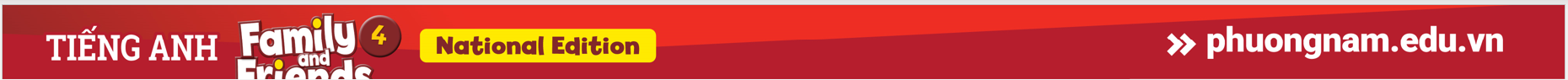 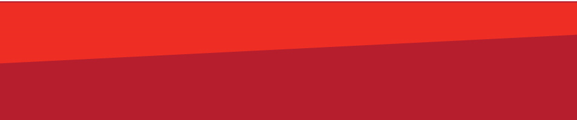 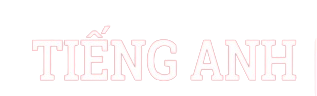 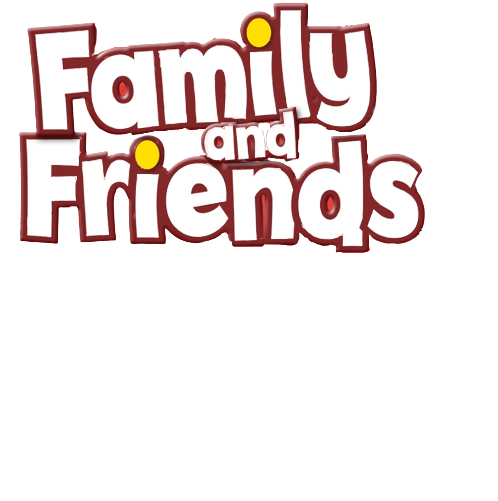 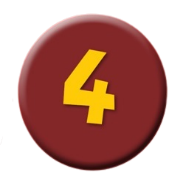 Let’s see!
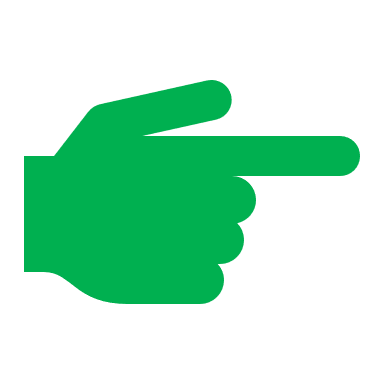 zoo
2. The trip is to a _______ .
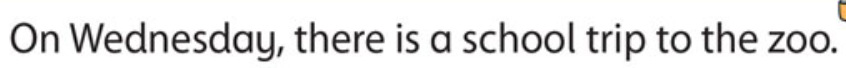 [Speaker Notes: Go through the answers with the class. 
Answers
1 Wednesday 
2 zoo 
3 kangaroos
4 lunchbox and a drink 
5 sun hat]
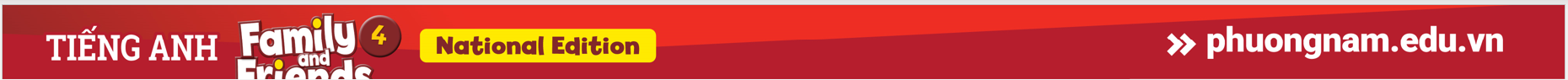 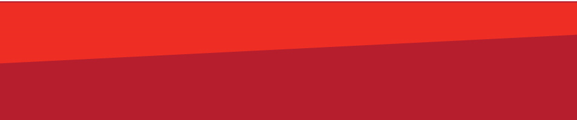 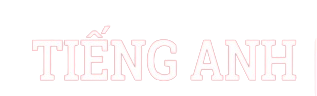 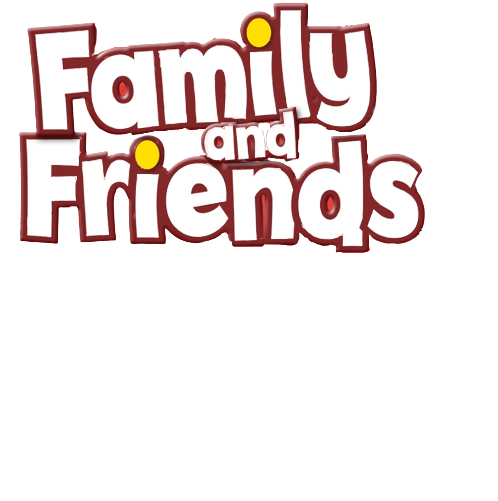 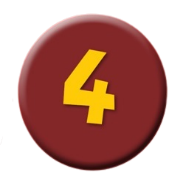 Read again and Write
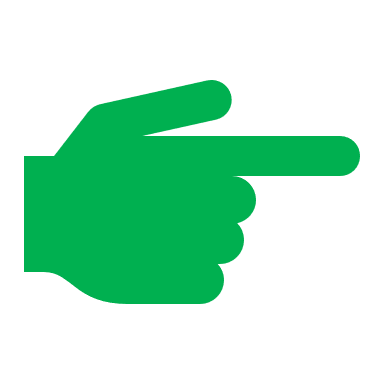 kangaroos
3. There are lizards, _____________ and crocodiles.
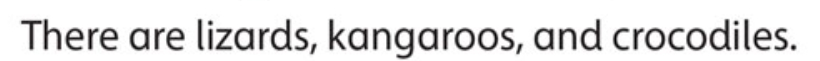 [Speaker Notes: Go through the answers with the class. 
Answers
1 Wednesday 
2 zoo 
3 kangaroos
4 lunchbox and a drink 
5 sun hat]
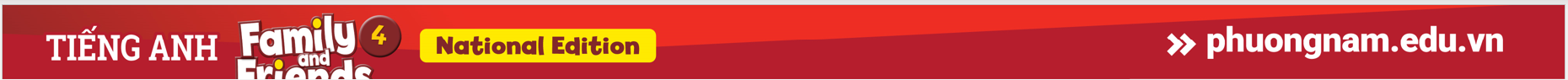 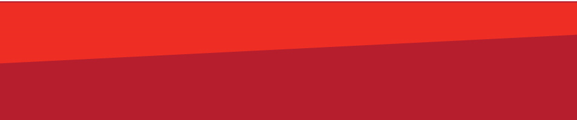 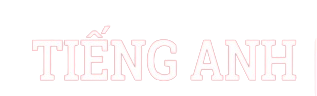 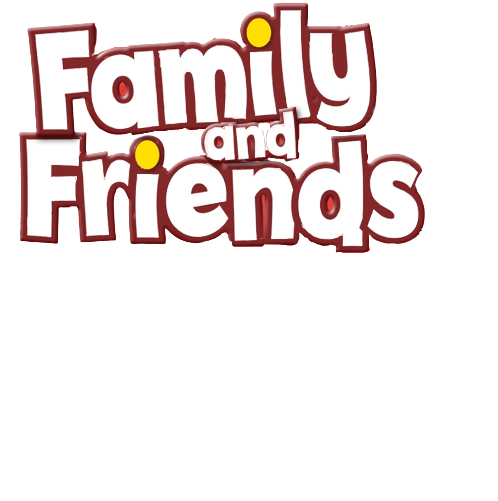 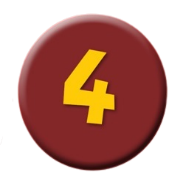 Read again and Write
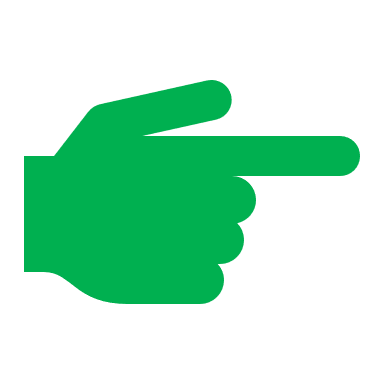 lunchbox and a drink
4. Bring a ____________________ .
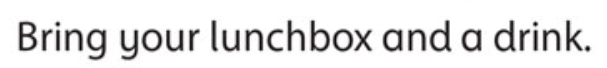 [Speaker Notes: Go through the answers with the class. 
Answers
1 Wednesday 
2 zoo 
3 kangaroos
4 lunchbox and a drink 
5 sun hat]
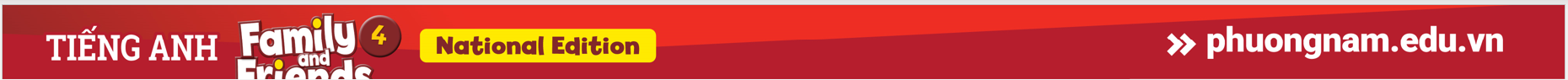 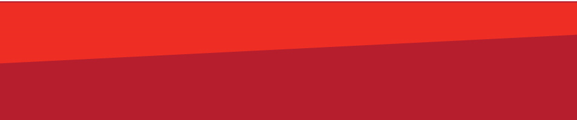 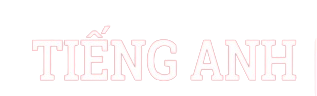 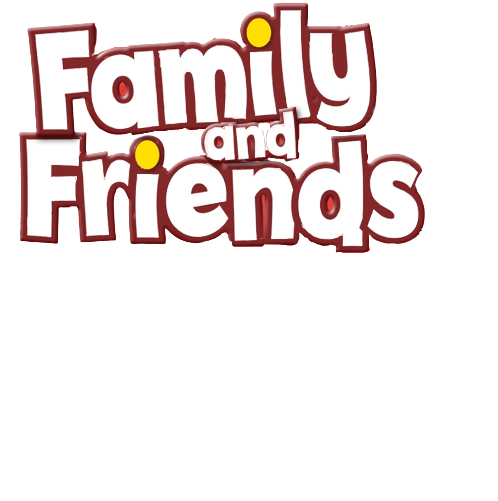 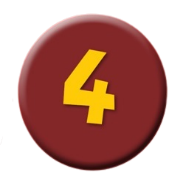 Read again and Write
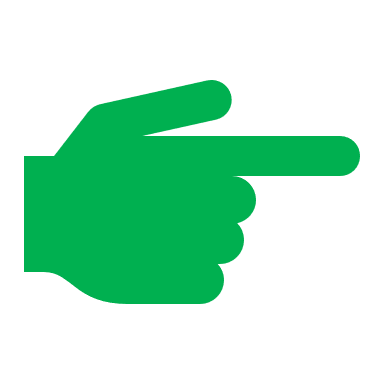 sun hat
5. Wear a ____________ .
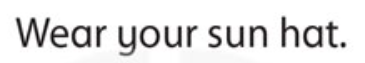 [Speaker Notes: Go through the answers with the class. 
Answers
1 Wednesday 
2 zoo 
3 kangaroos
4 lunchbox and a drink 
5 sun hat]
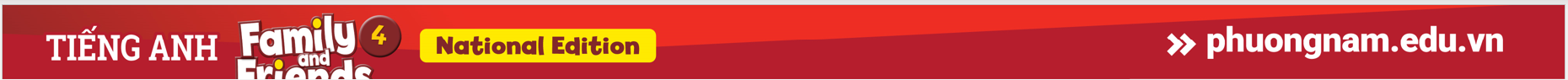 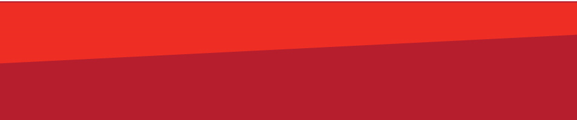 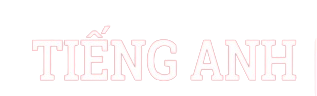 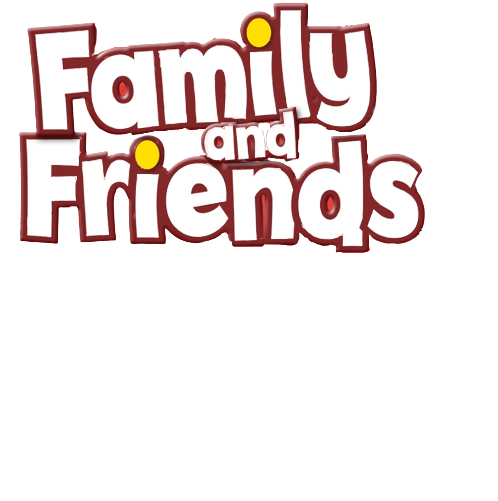 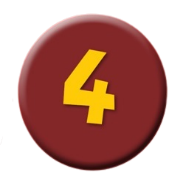 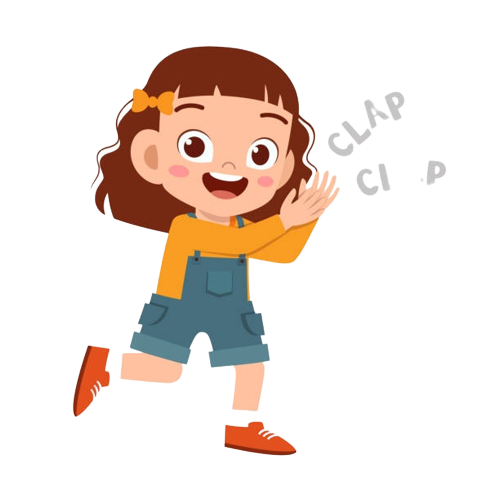 Good job!
[Speaker Notes: Point and Say]
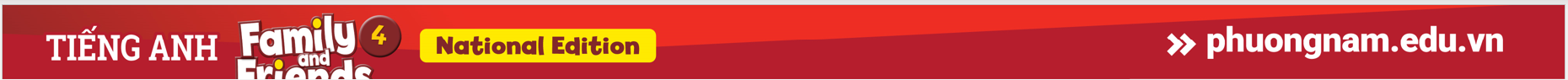 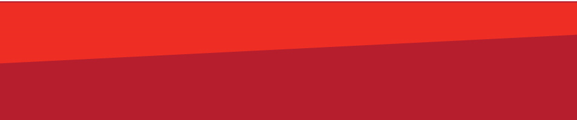 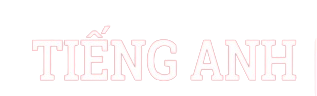 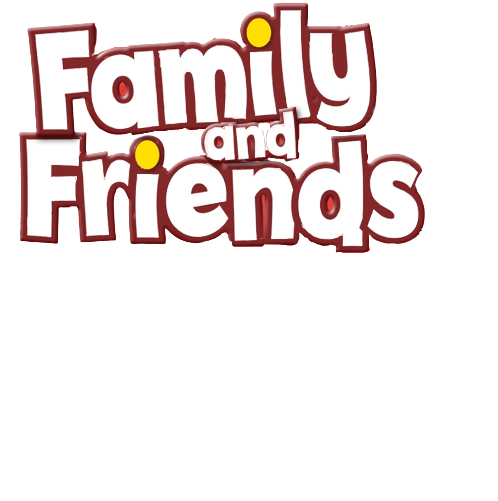 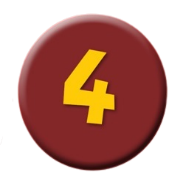 Talk to your friends.
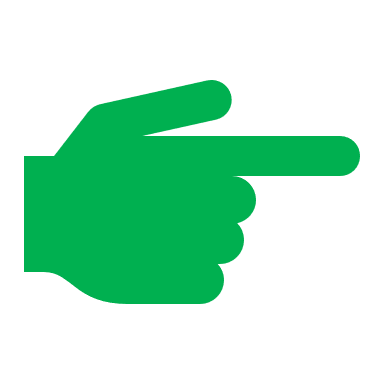 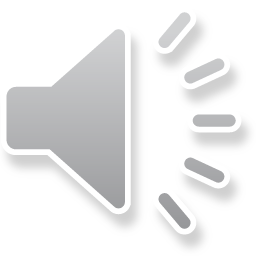 Choose what your favorite school trip is. 
Where do you go on school trip?
Why do you like this school trip the best?
[Speaker Notes: Have a class discussion about school trips the children have been on.
Ask a few children what their favorite school trip is and why.]
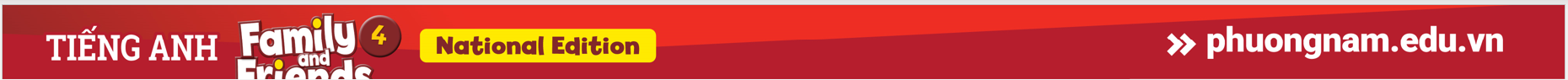 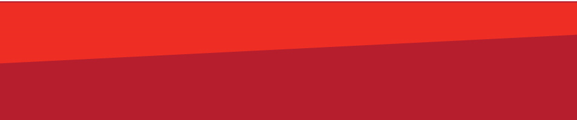 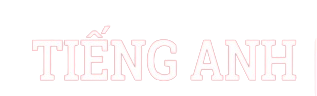 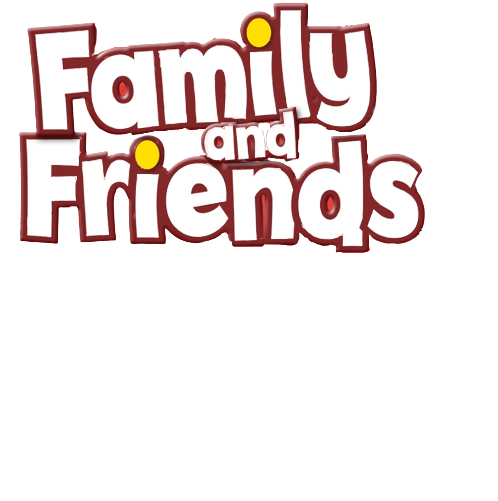 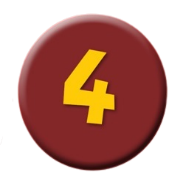 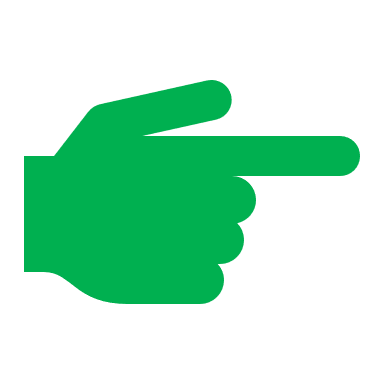 Homework
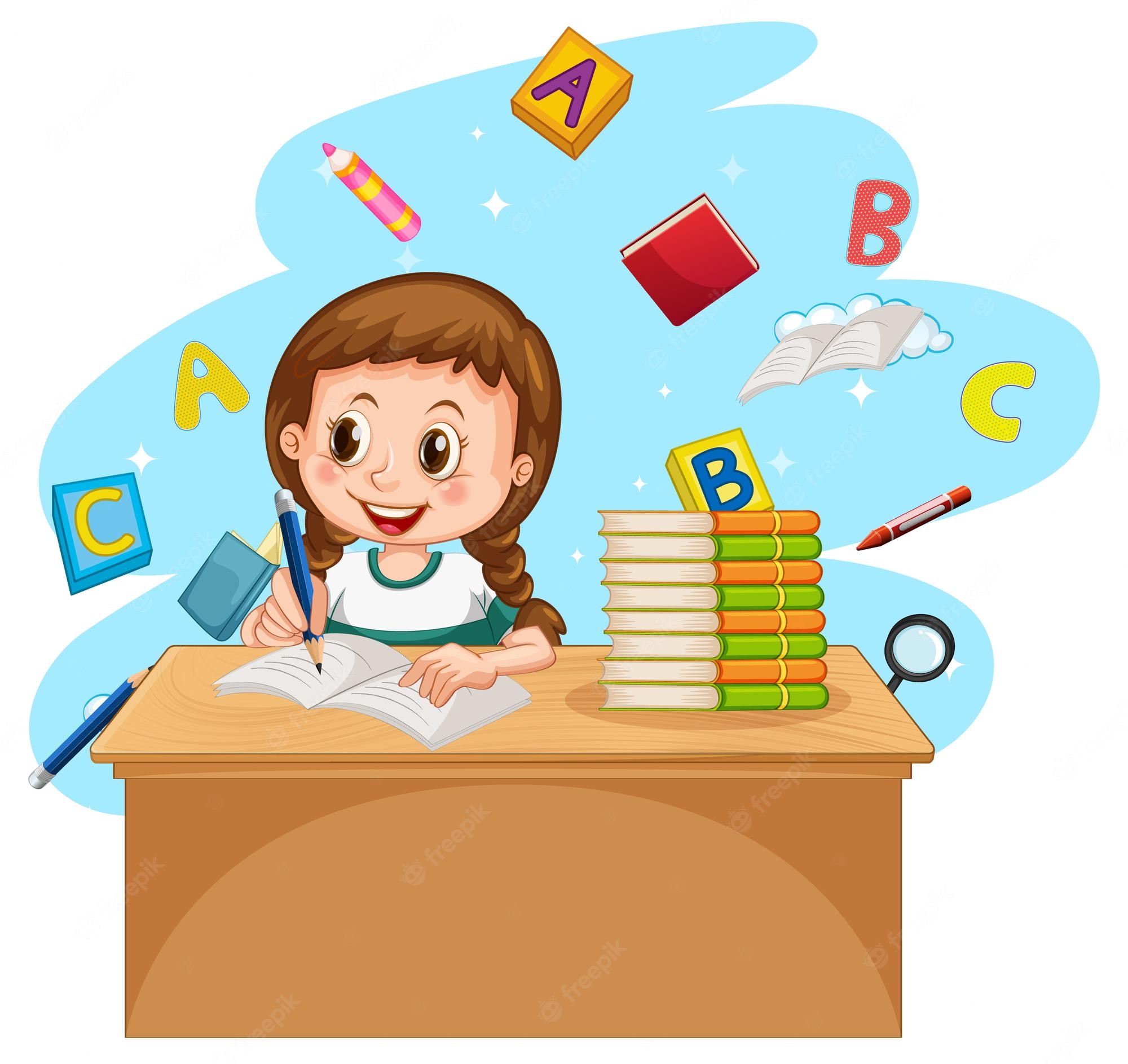 Learn new words by heart. 
 Do the exercises in Workbook page 48.
 Prepare for the next lesson 
    (Unit 6 -  Lesson 6/Part 1).
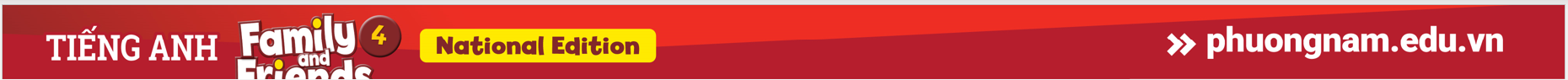 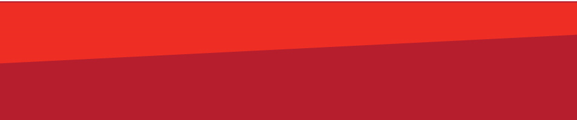 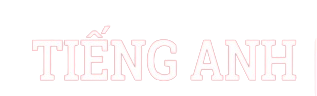 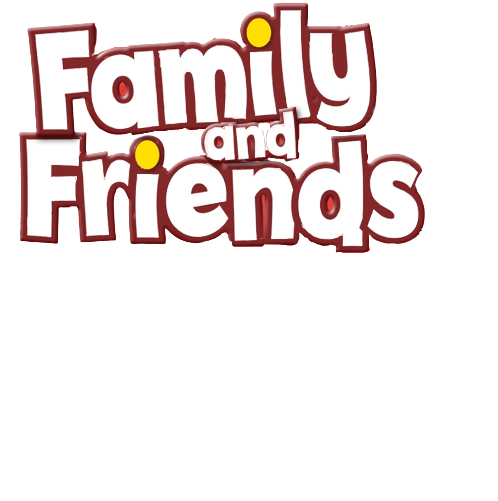 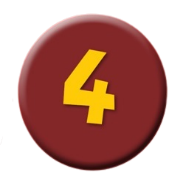 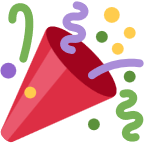 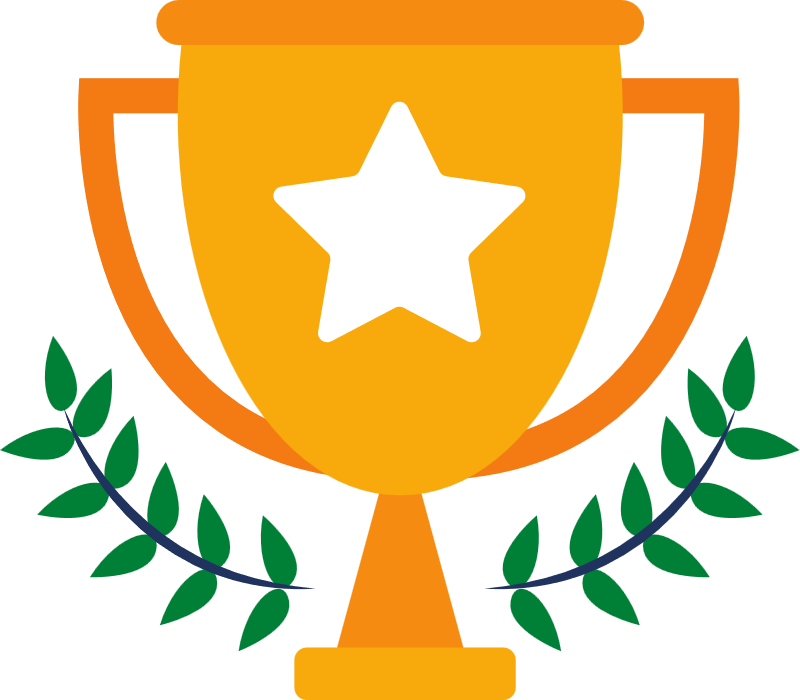 Our Winners!
Peter
Eric
Julie
[Speaker Notes: Replace photos and names with your students’ information.]
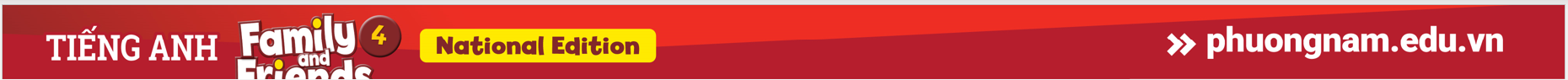 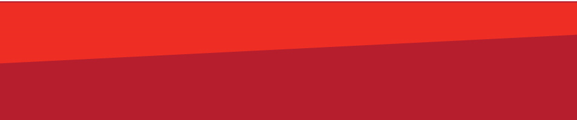 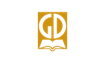 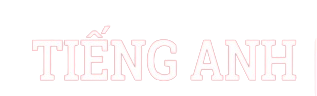 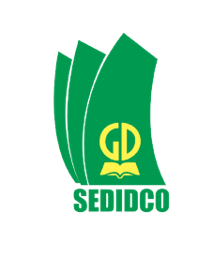 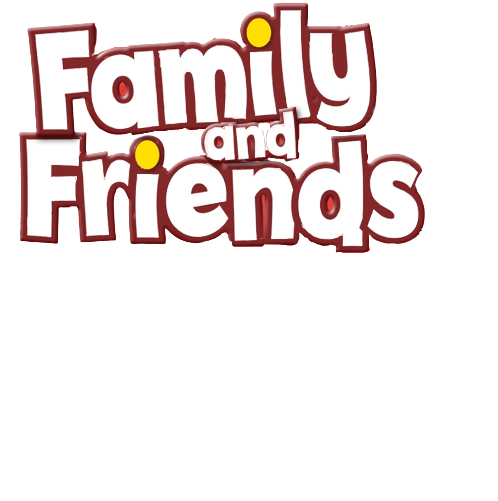 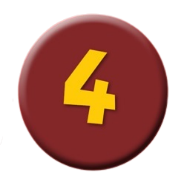 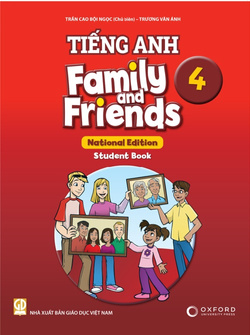 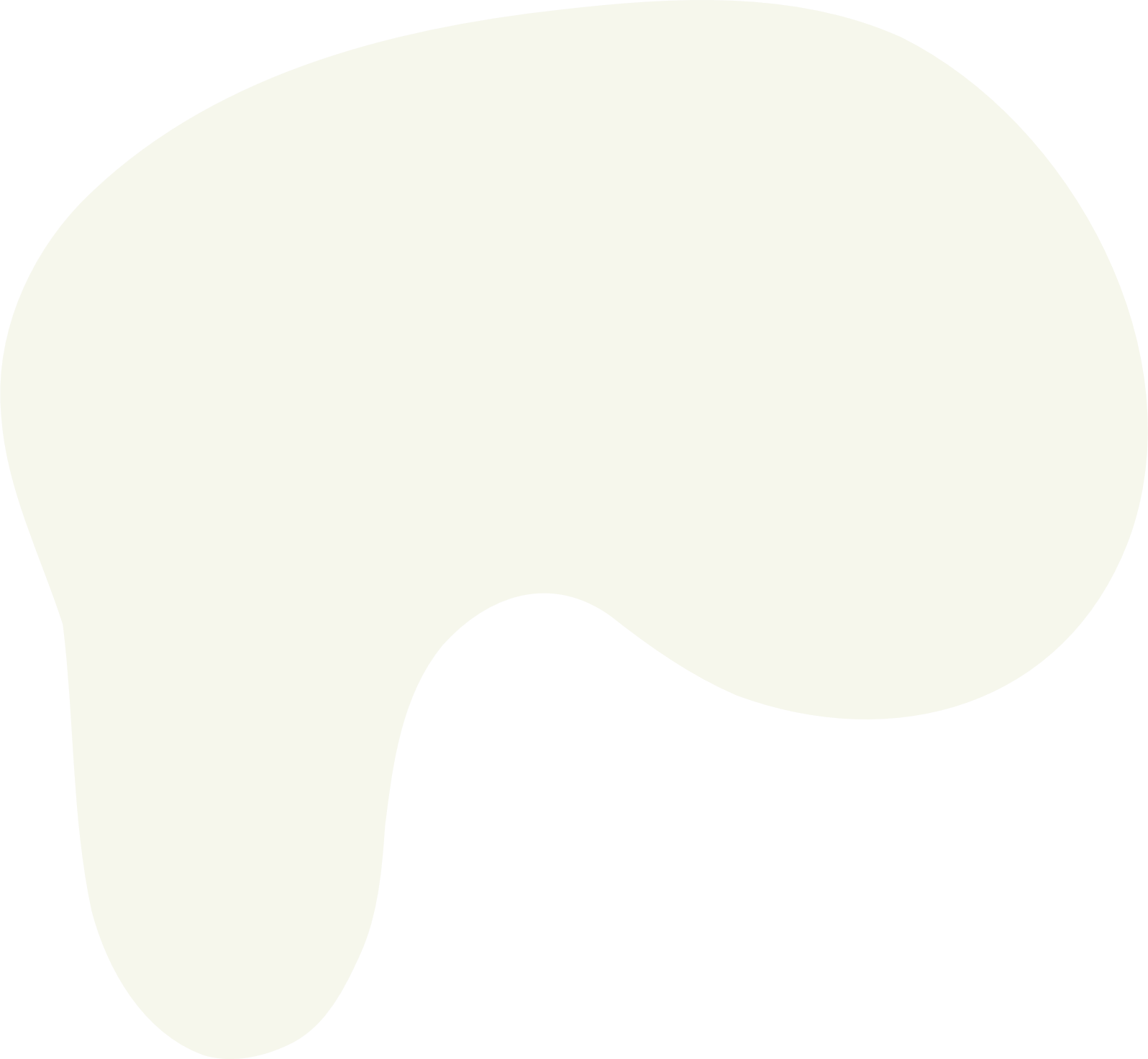 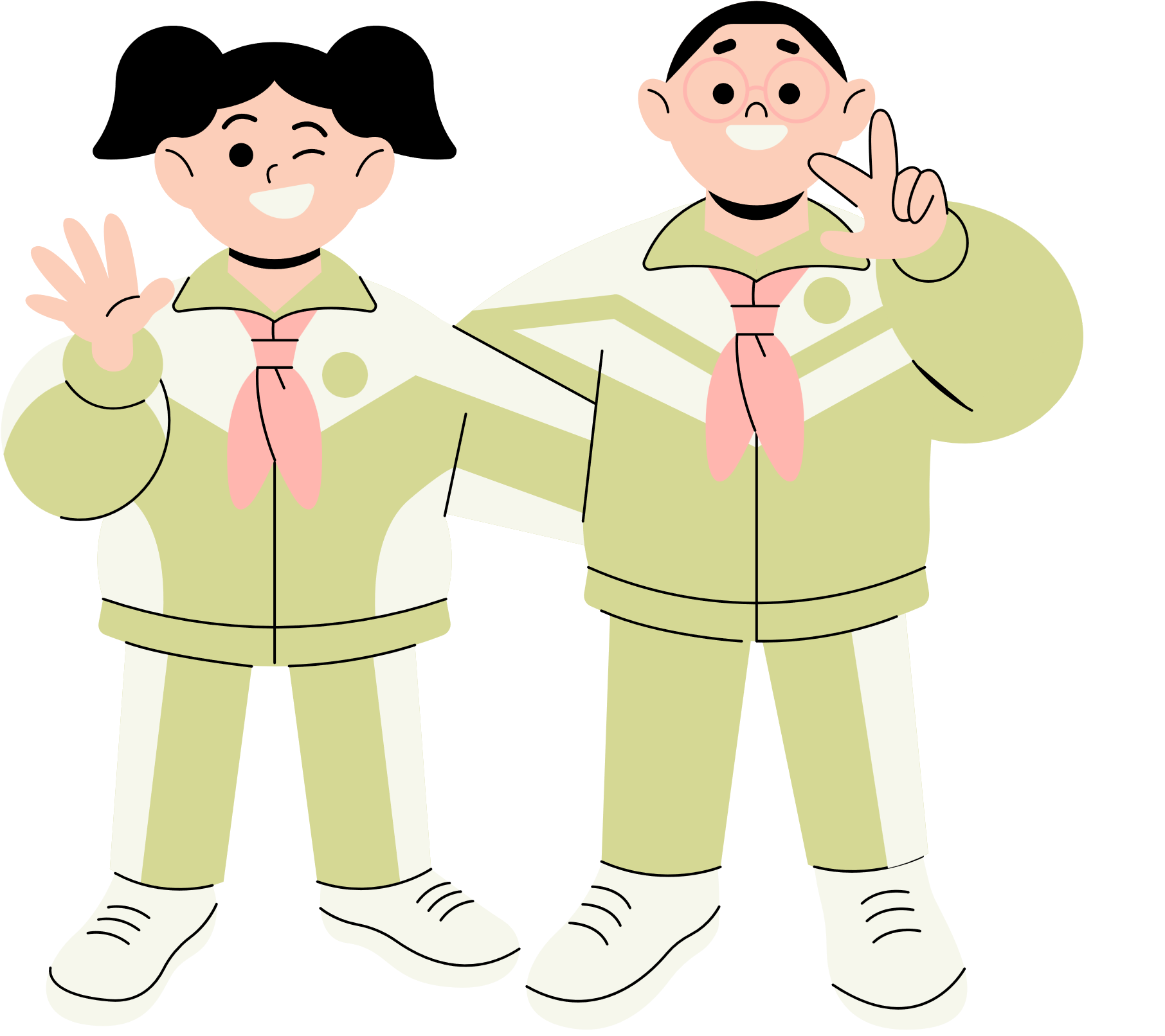 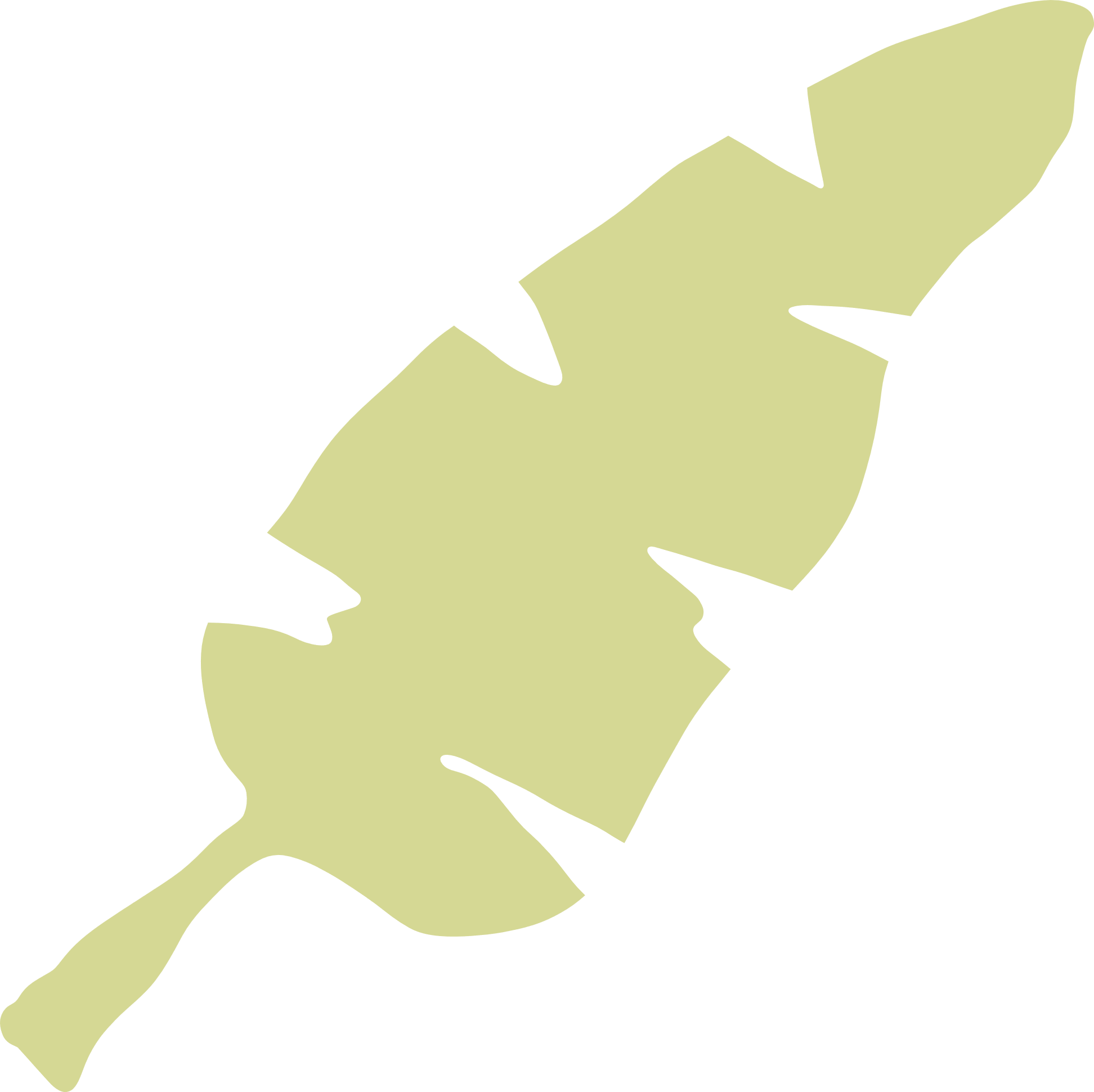 Thank You!
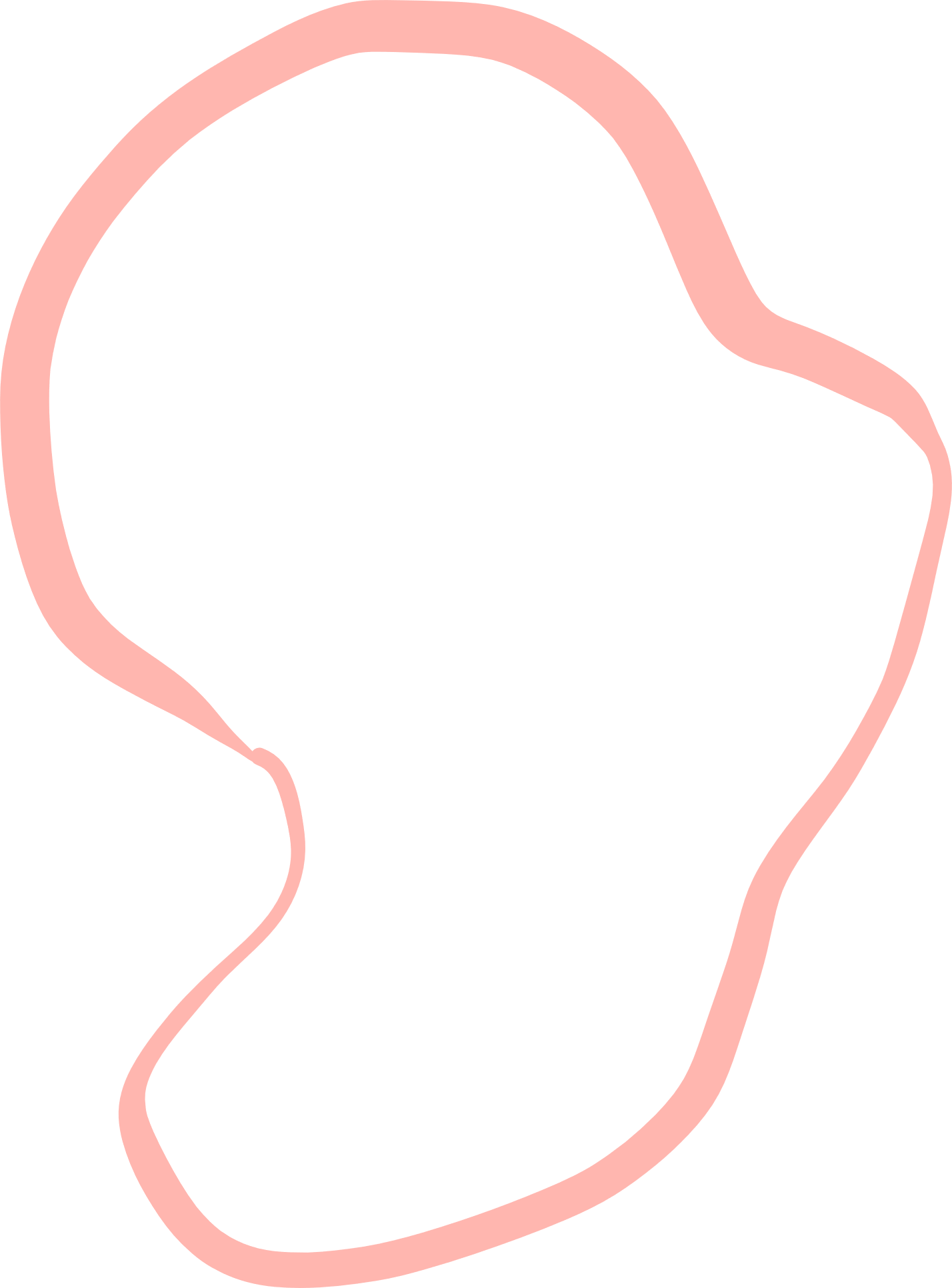 See You Next Time.
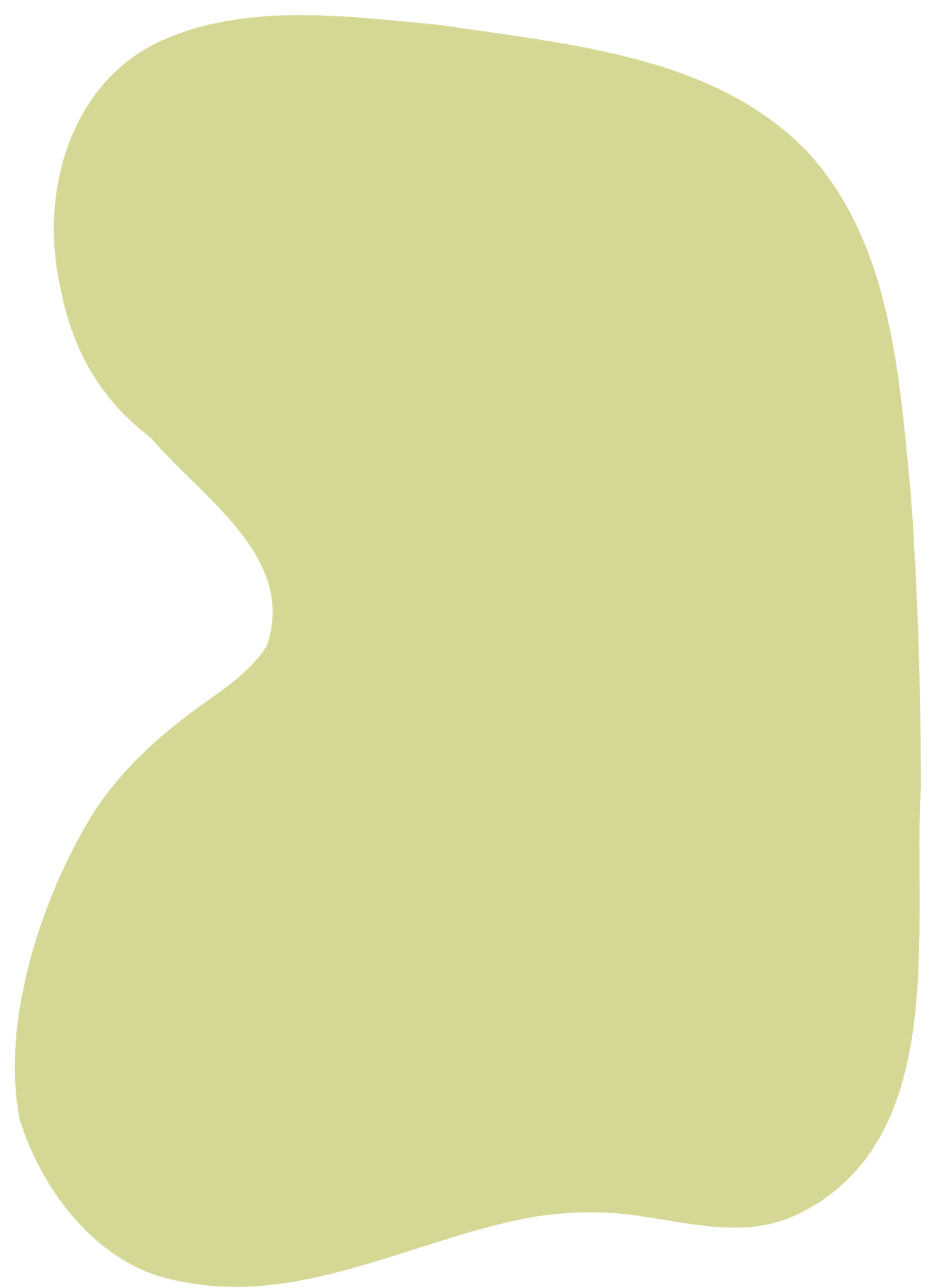 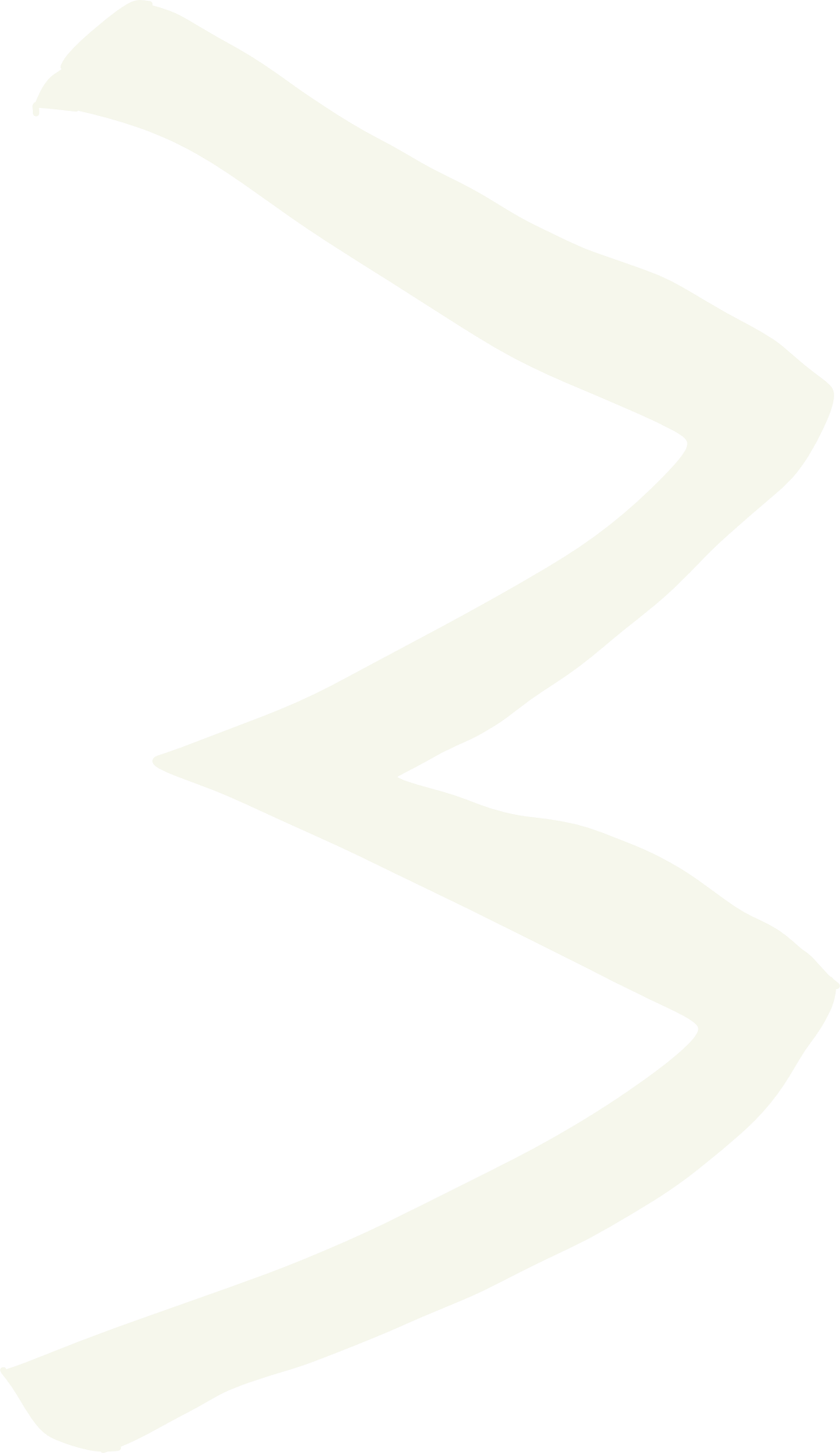 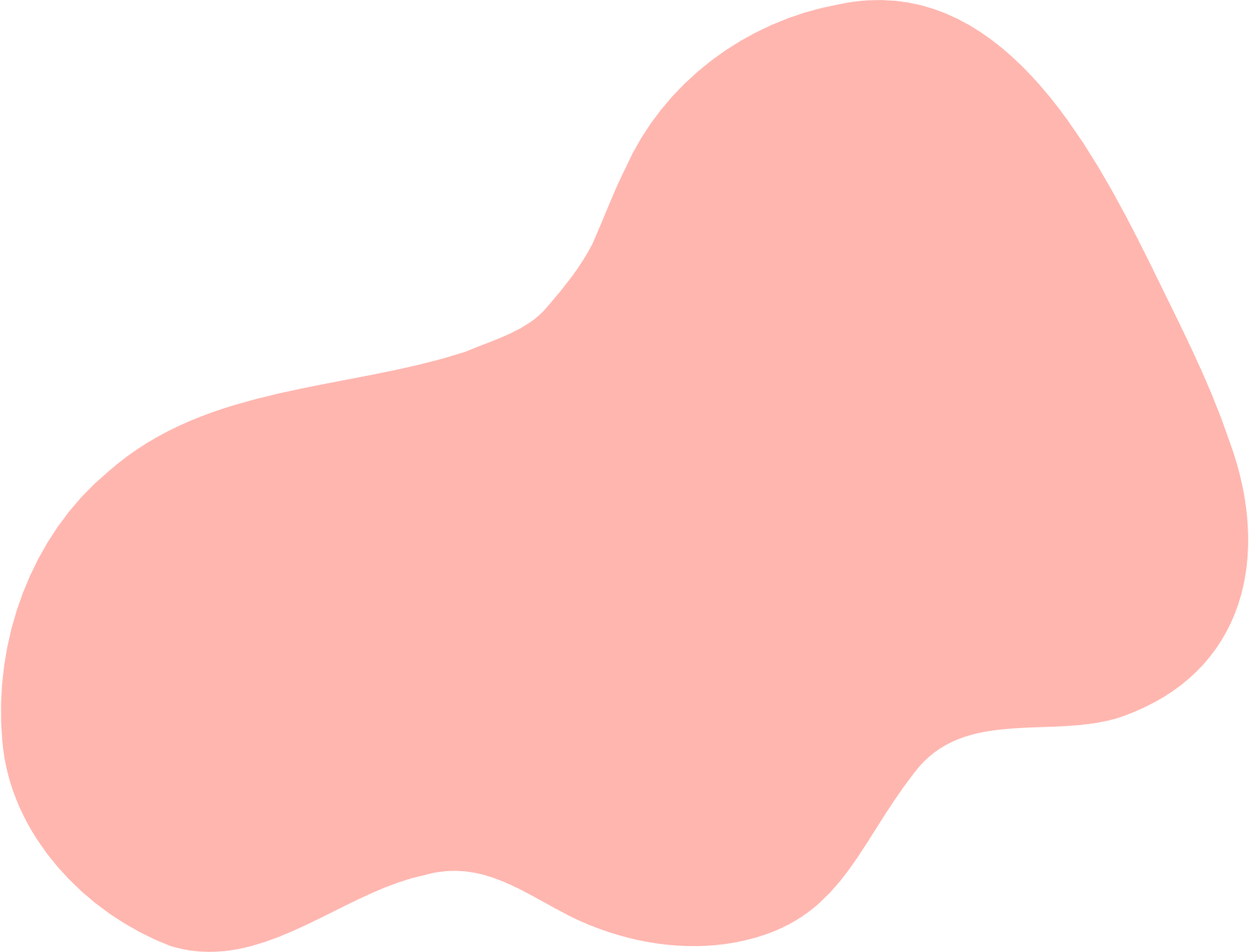 [Speaker Notes: https://www.youtube.com/watch?v=SRyFiVeNjWs]